ГБУЗ СО СГП №1
Проект «Бережливая поликлиника» – стандарт современных взаимоотношений пациентов и медицинской организации
Старшая медсестра ДПО 
Понятовская В.В.
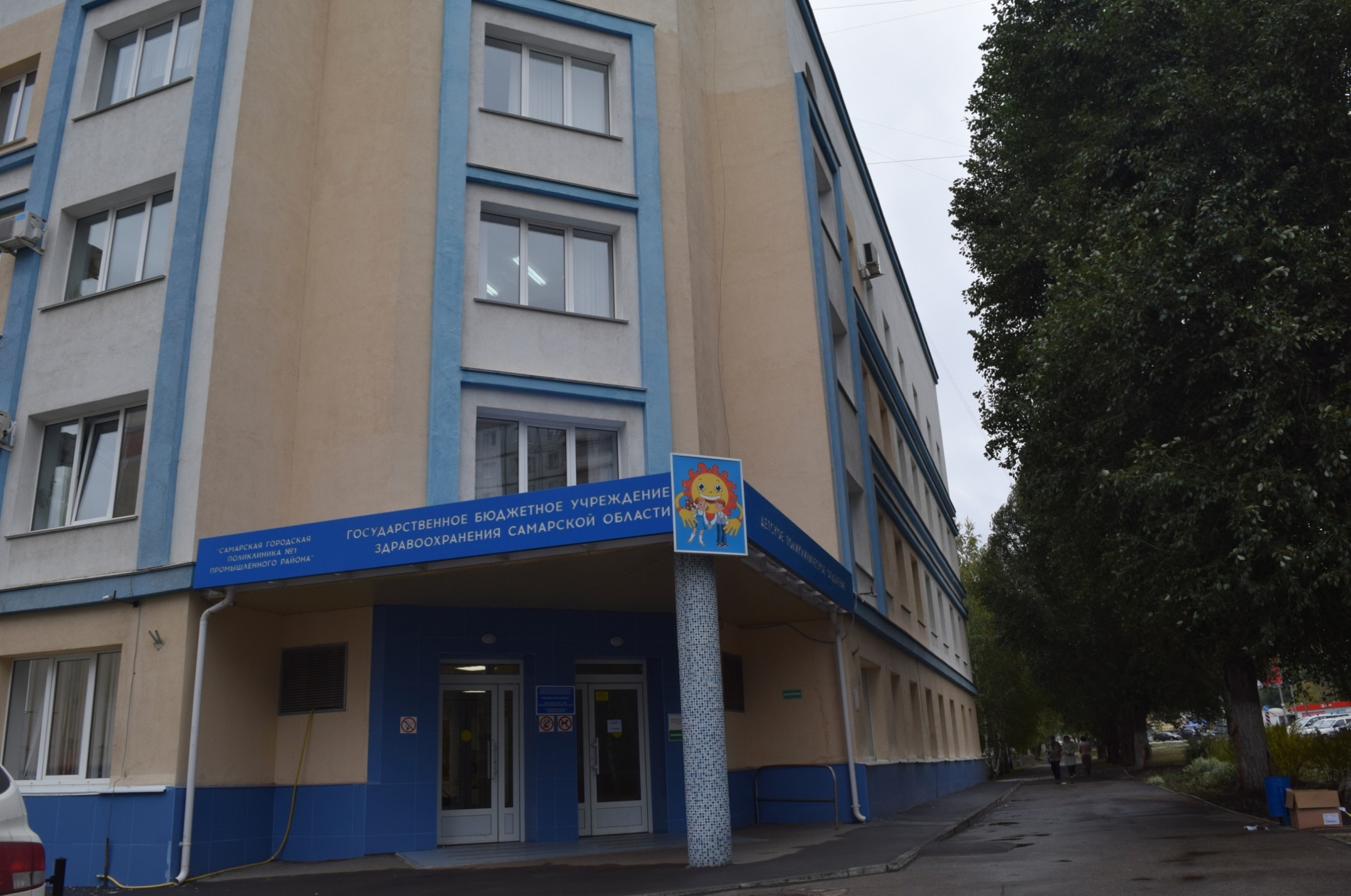 Проекты:
Потоки на Фронт-офис.
Выписка ЛЛО.
Плановый профосмотр.
Диспансеризация детей.
Иммунизация в день обращения.
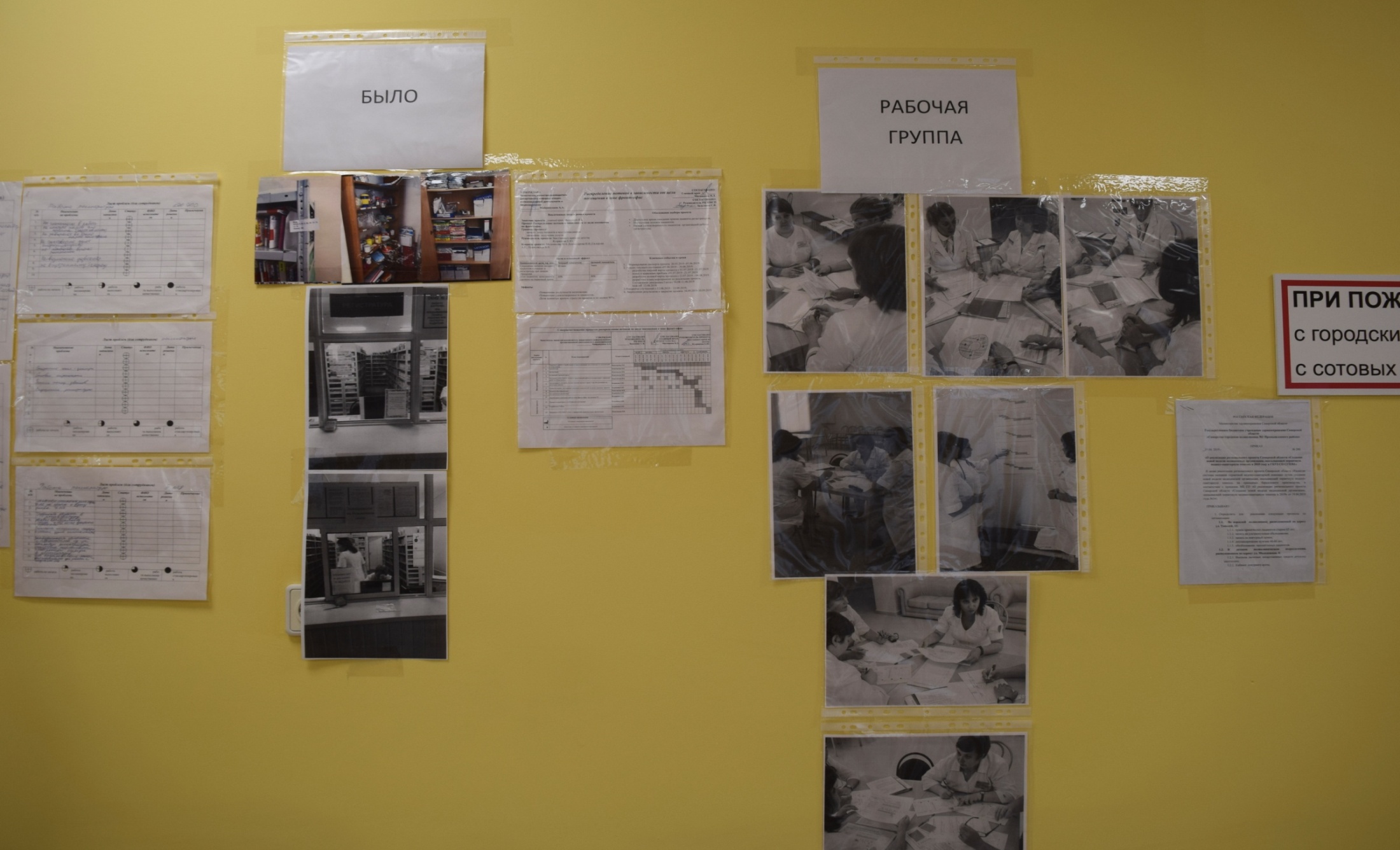 БЫЛО
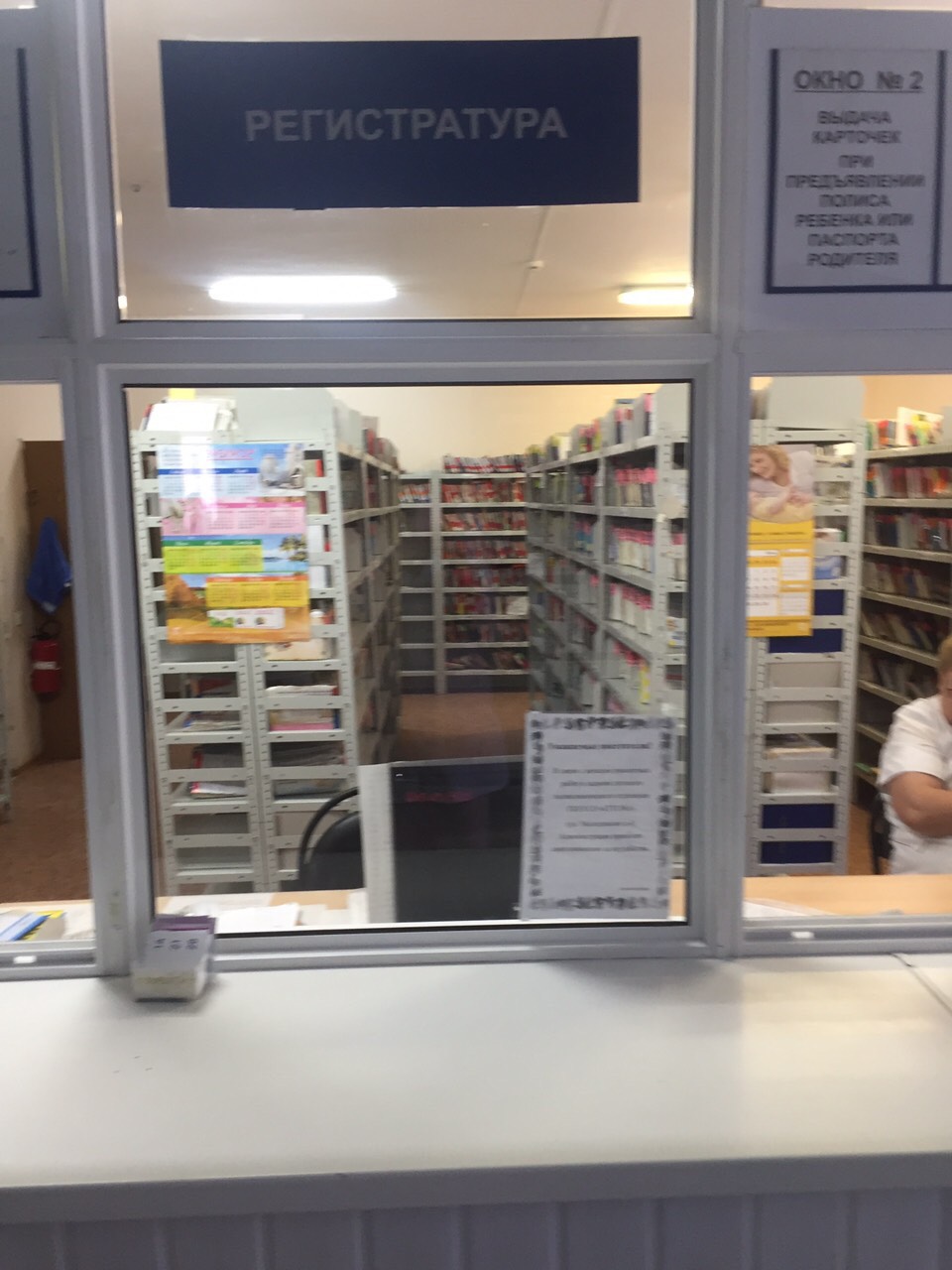 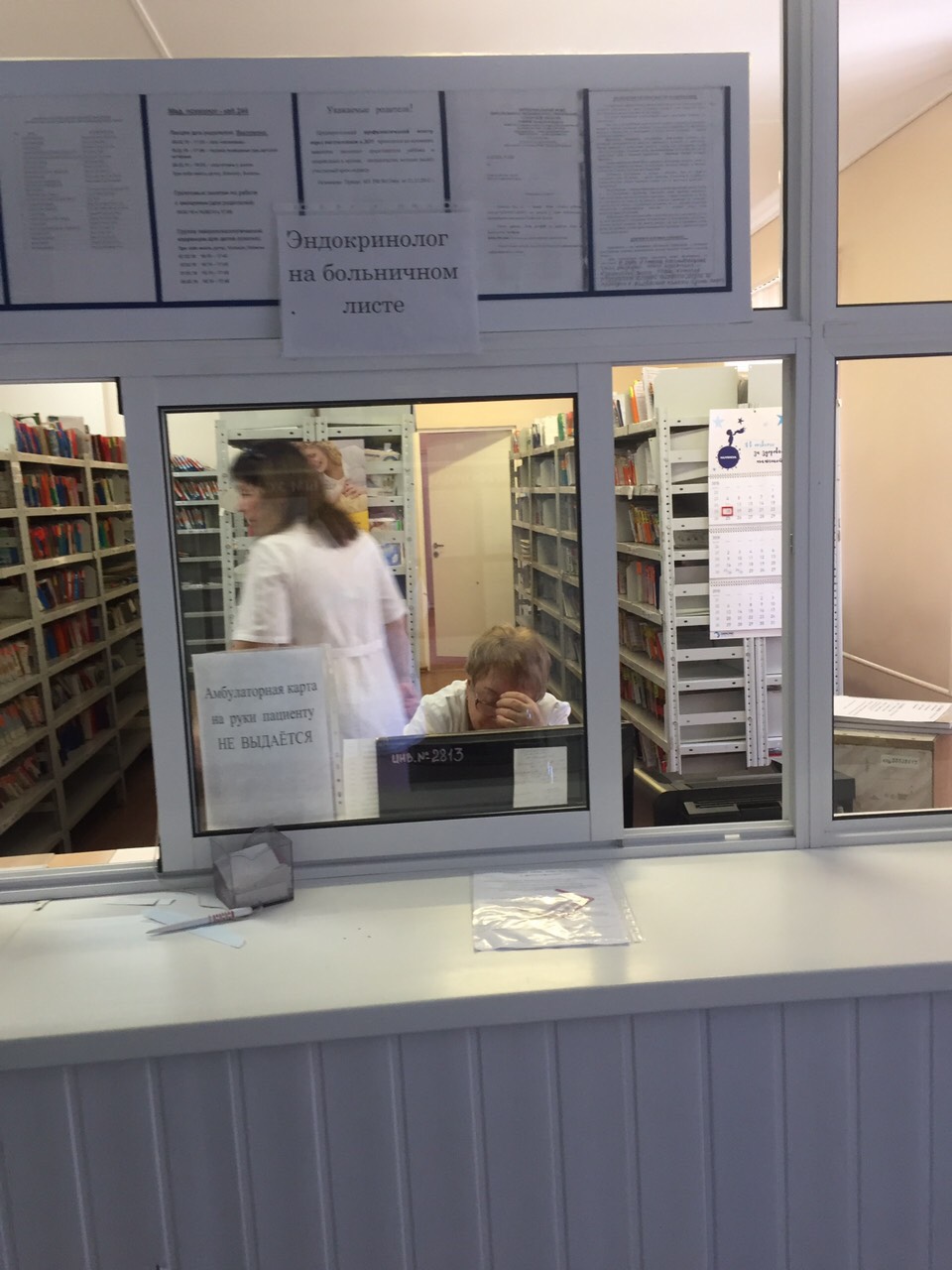 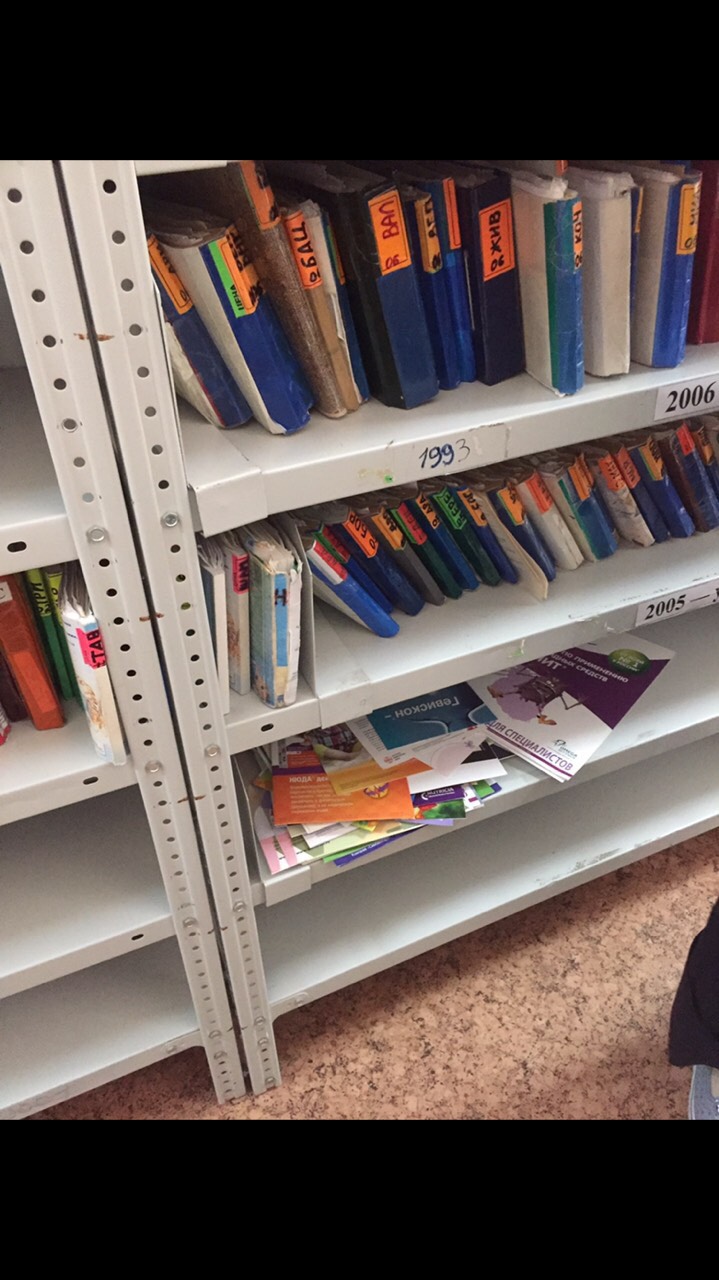 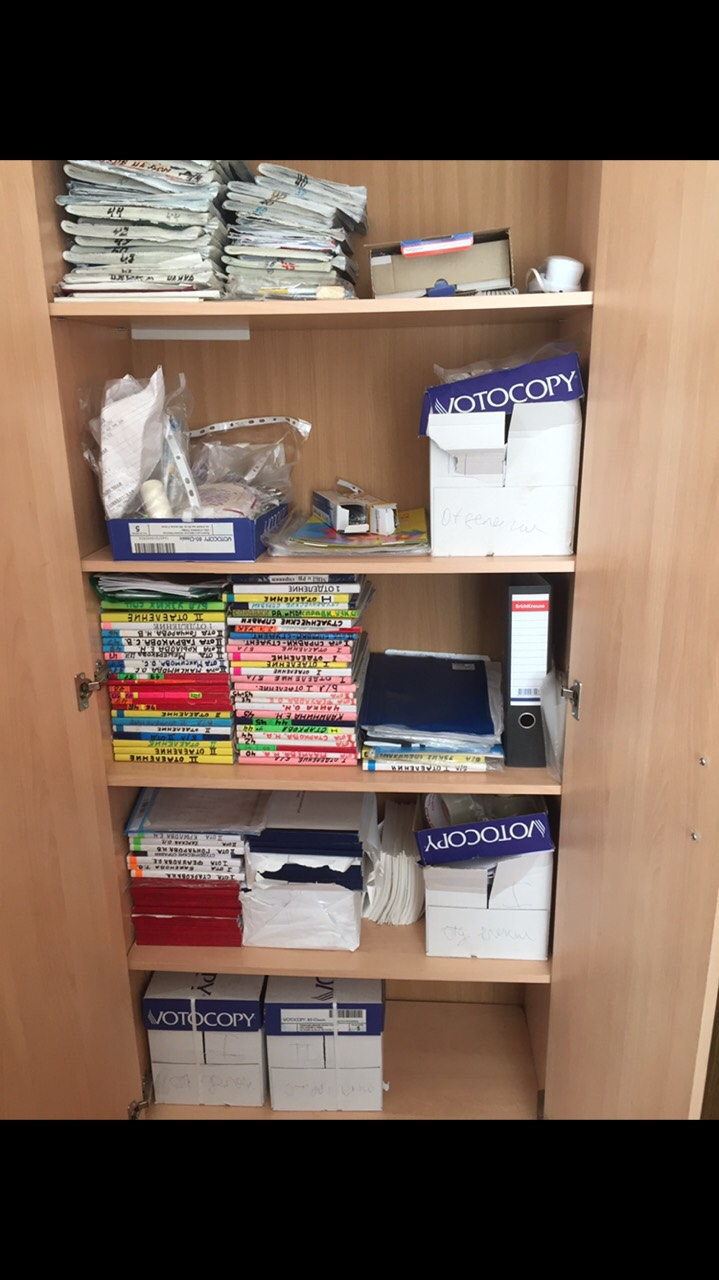 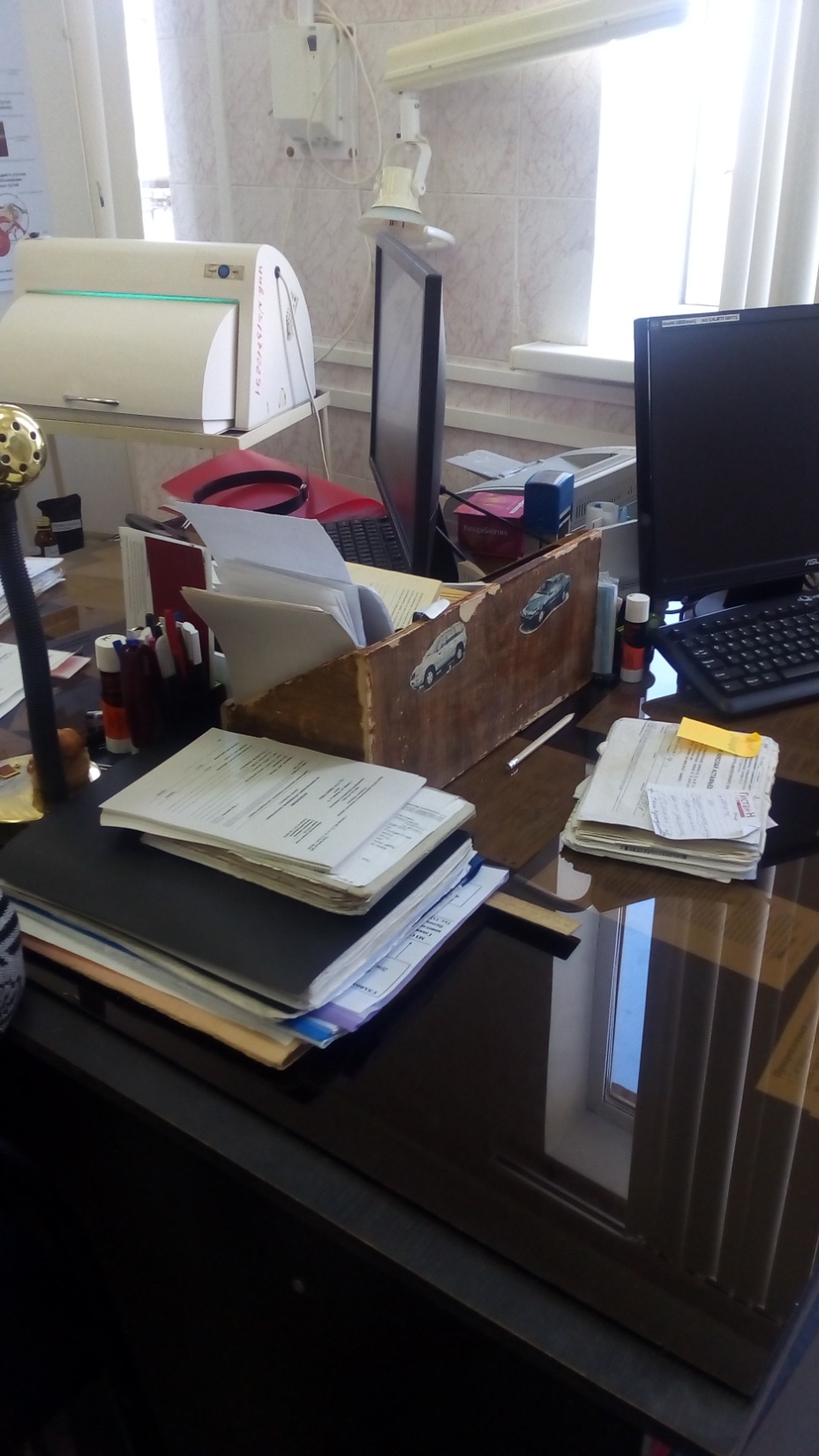 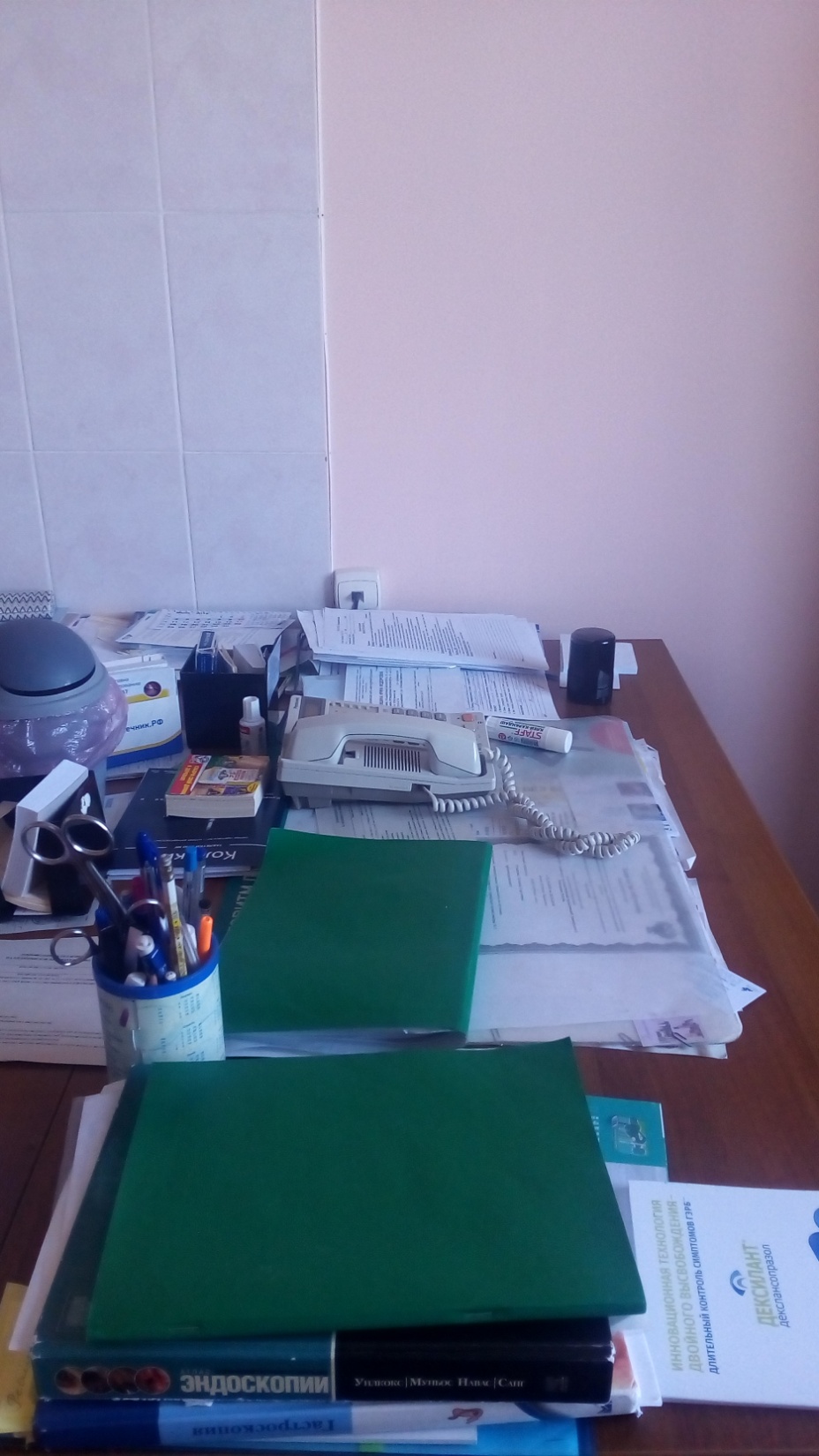 Стенд для пациентов «Лист предложений по улучшению качества оказания медицинской помощи».
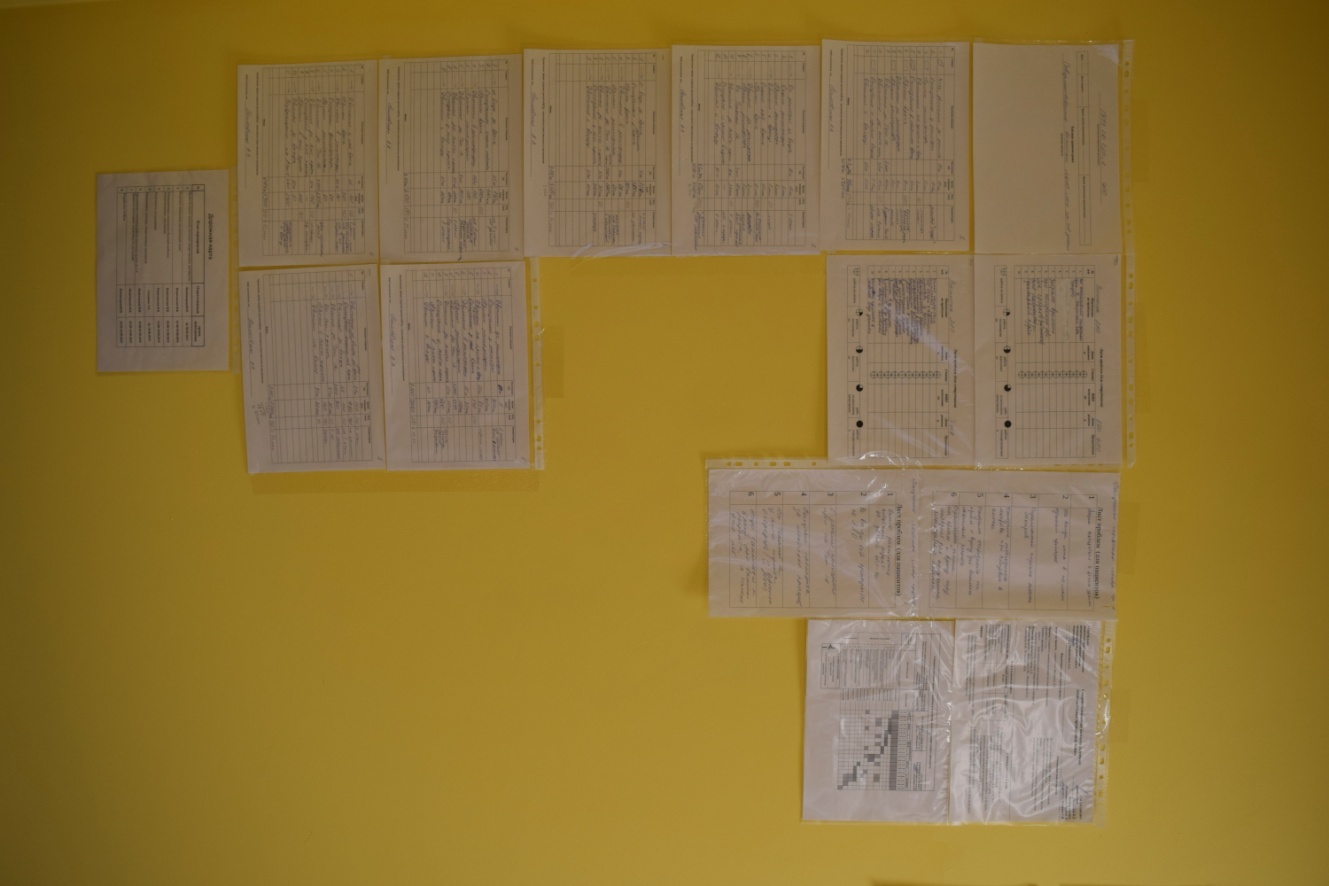 Листки проблем и предложений
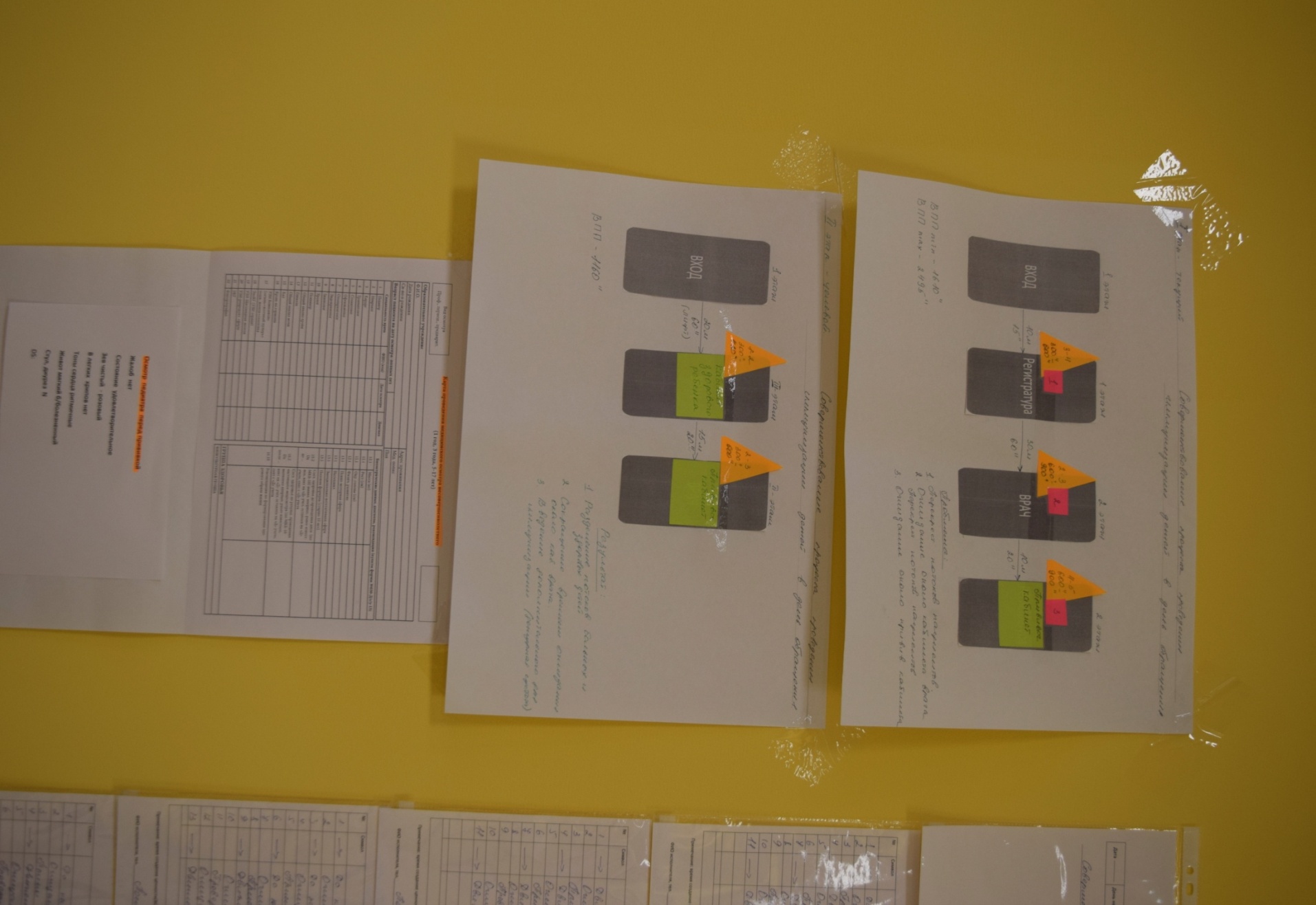 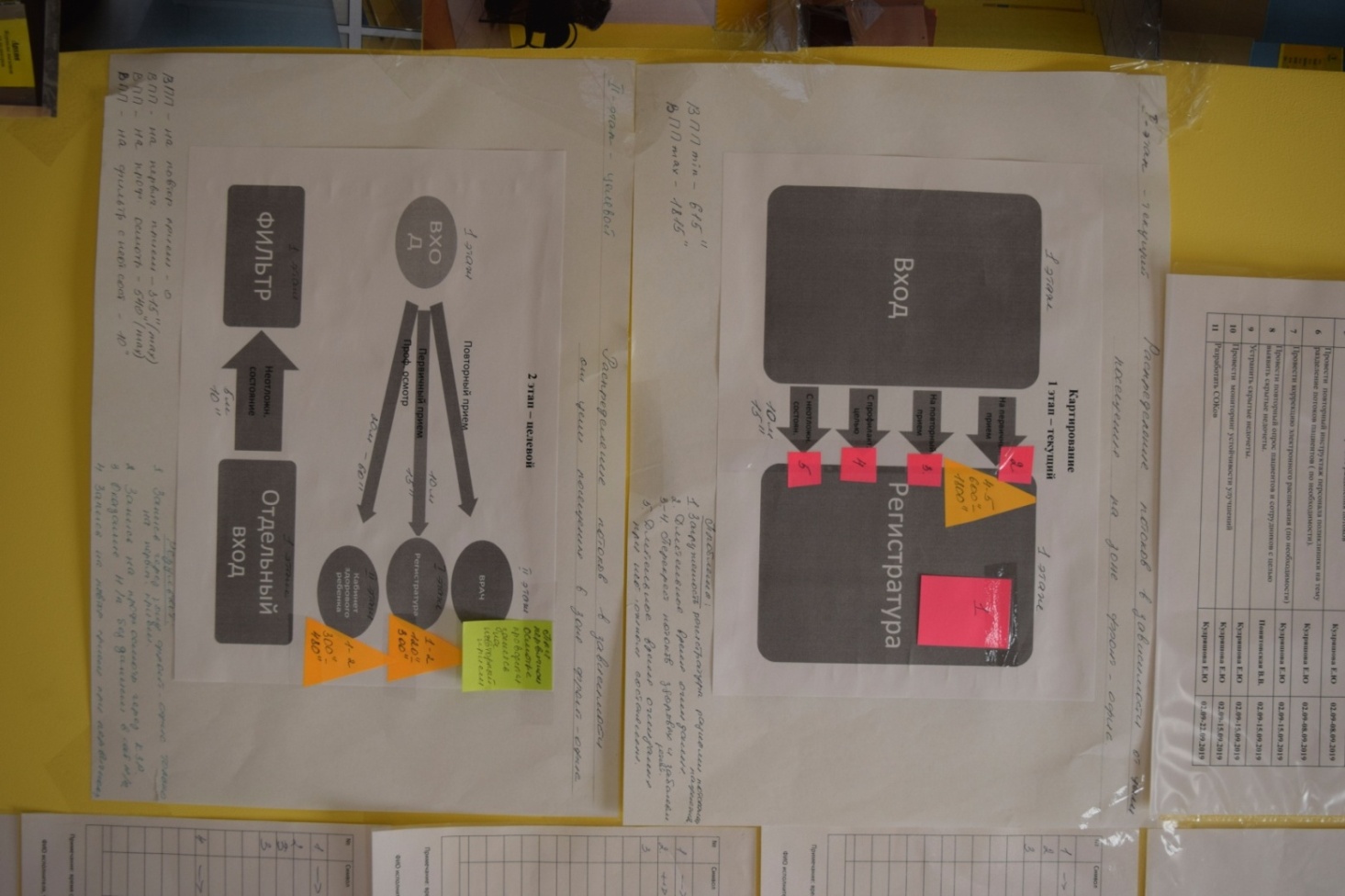 Карты текущего и целевого состояния
Совершенствование процесса проведения ежегодного планового профилактического осмотра несовершеннолетних
Совершенствование процесса проведения диспансеризации детей находящихся под опекой
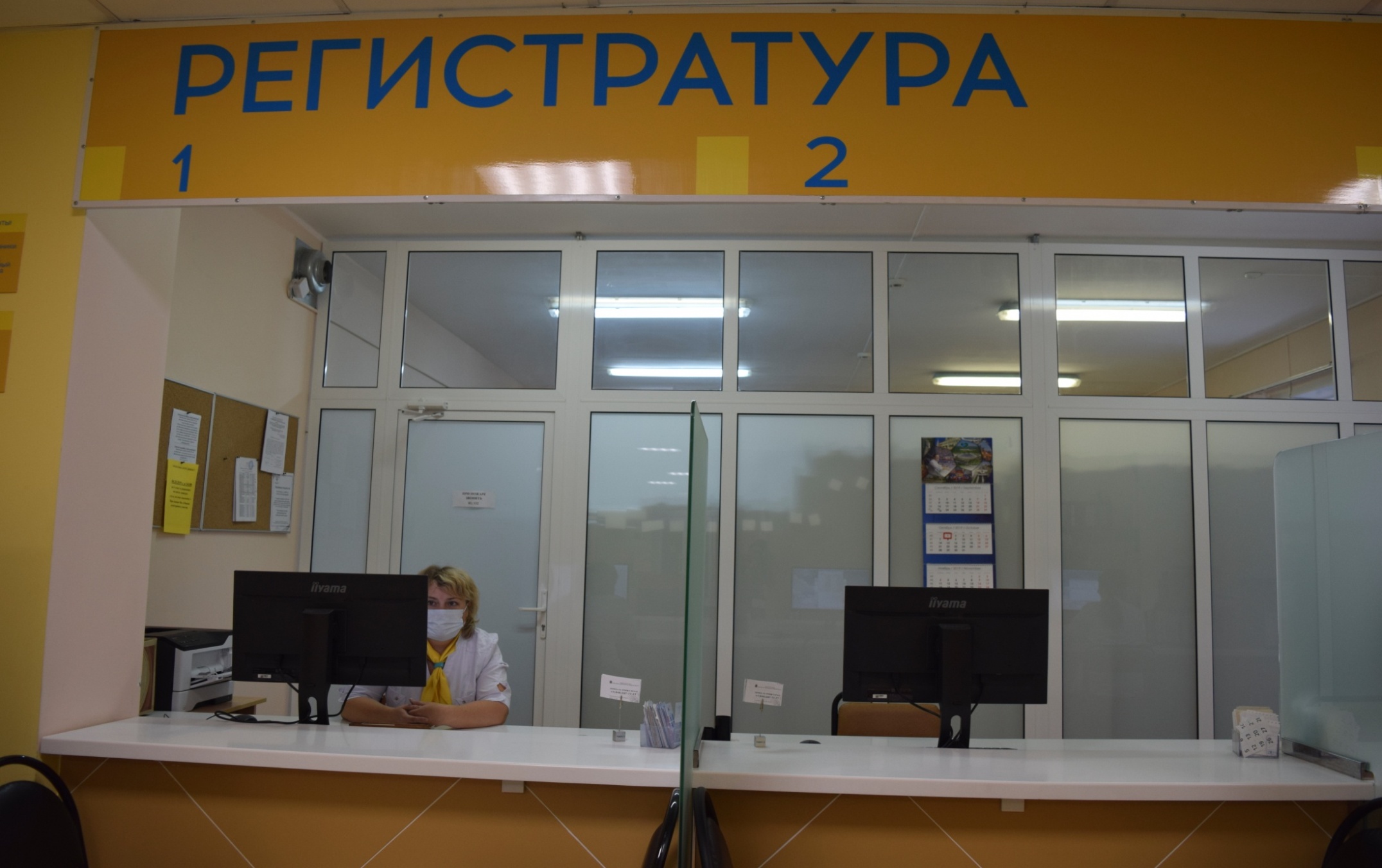 Открытая доступная регистратура
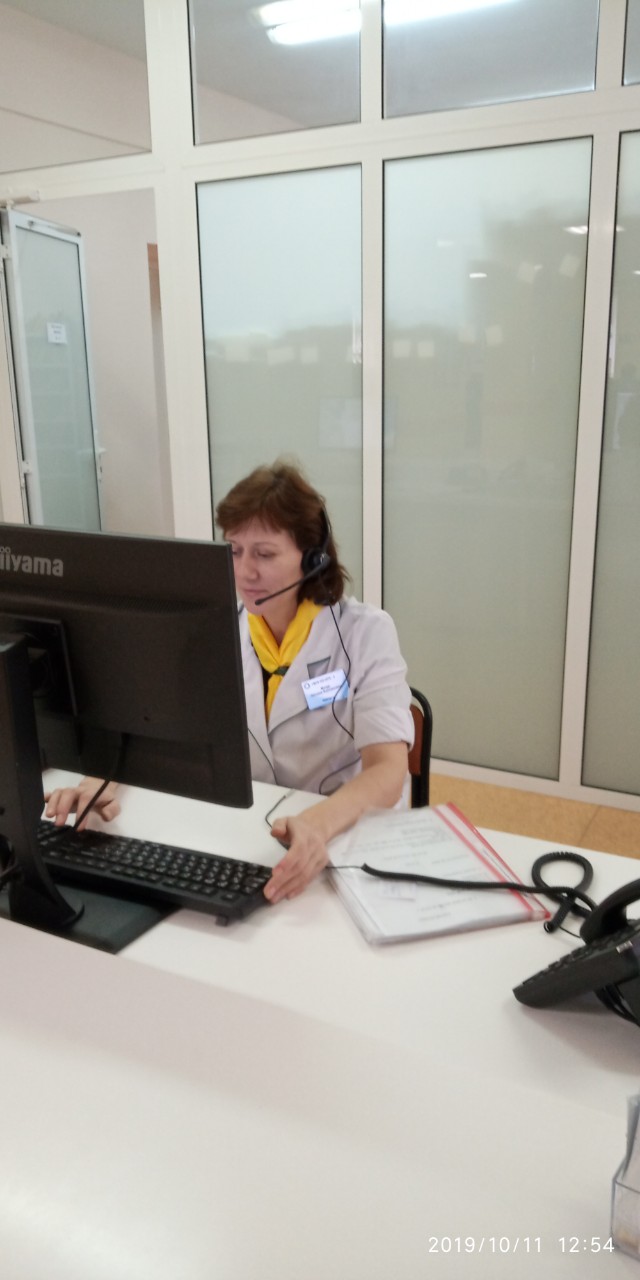 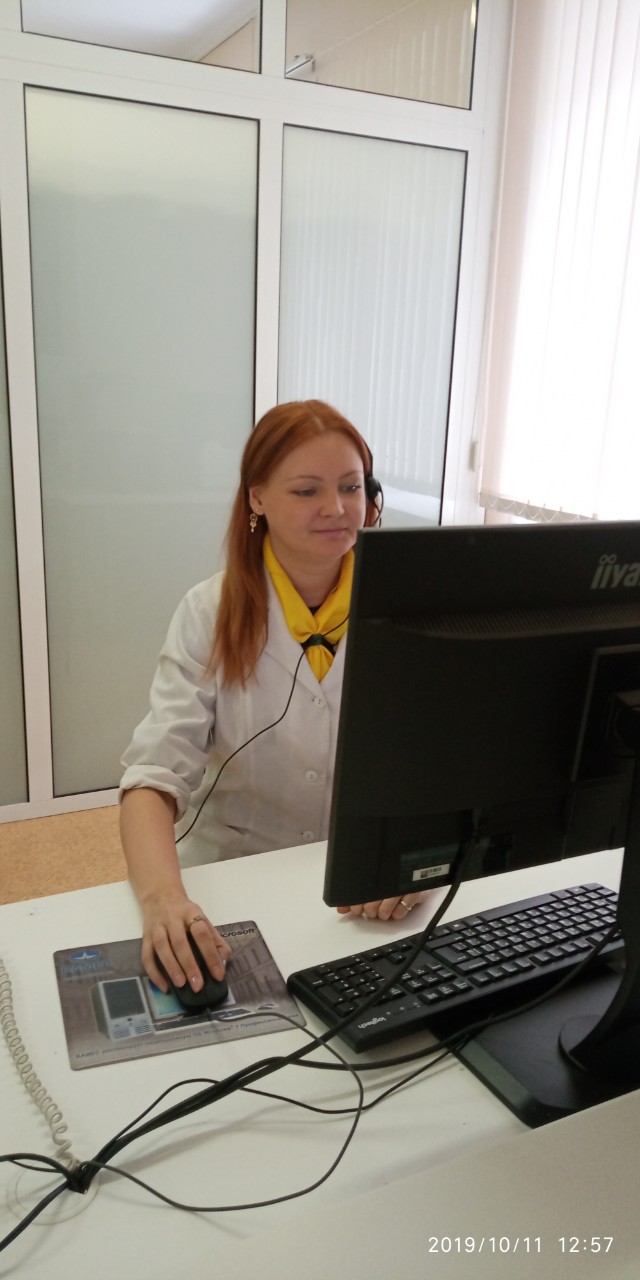 IP-телефония
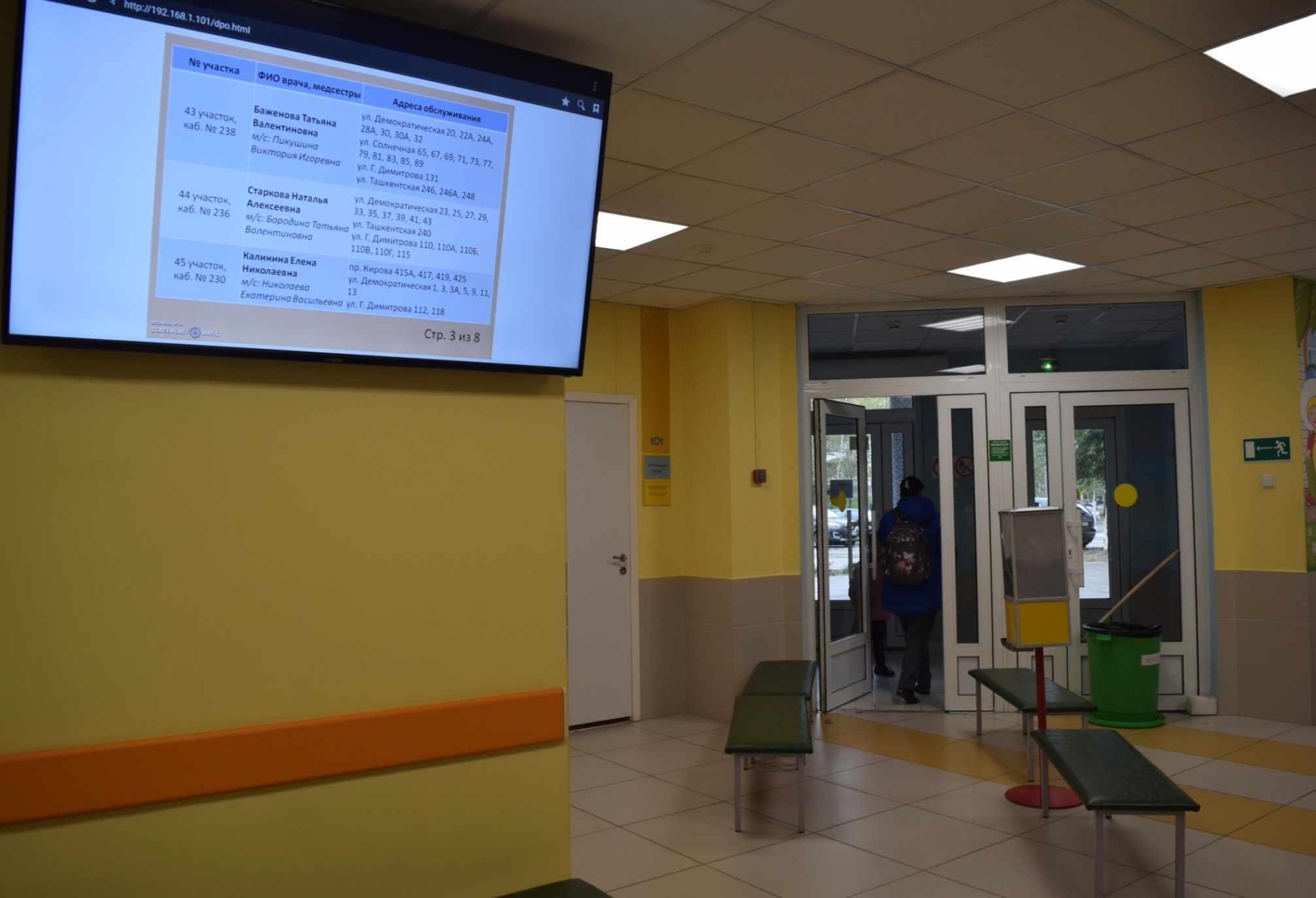 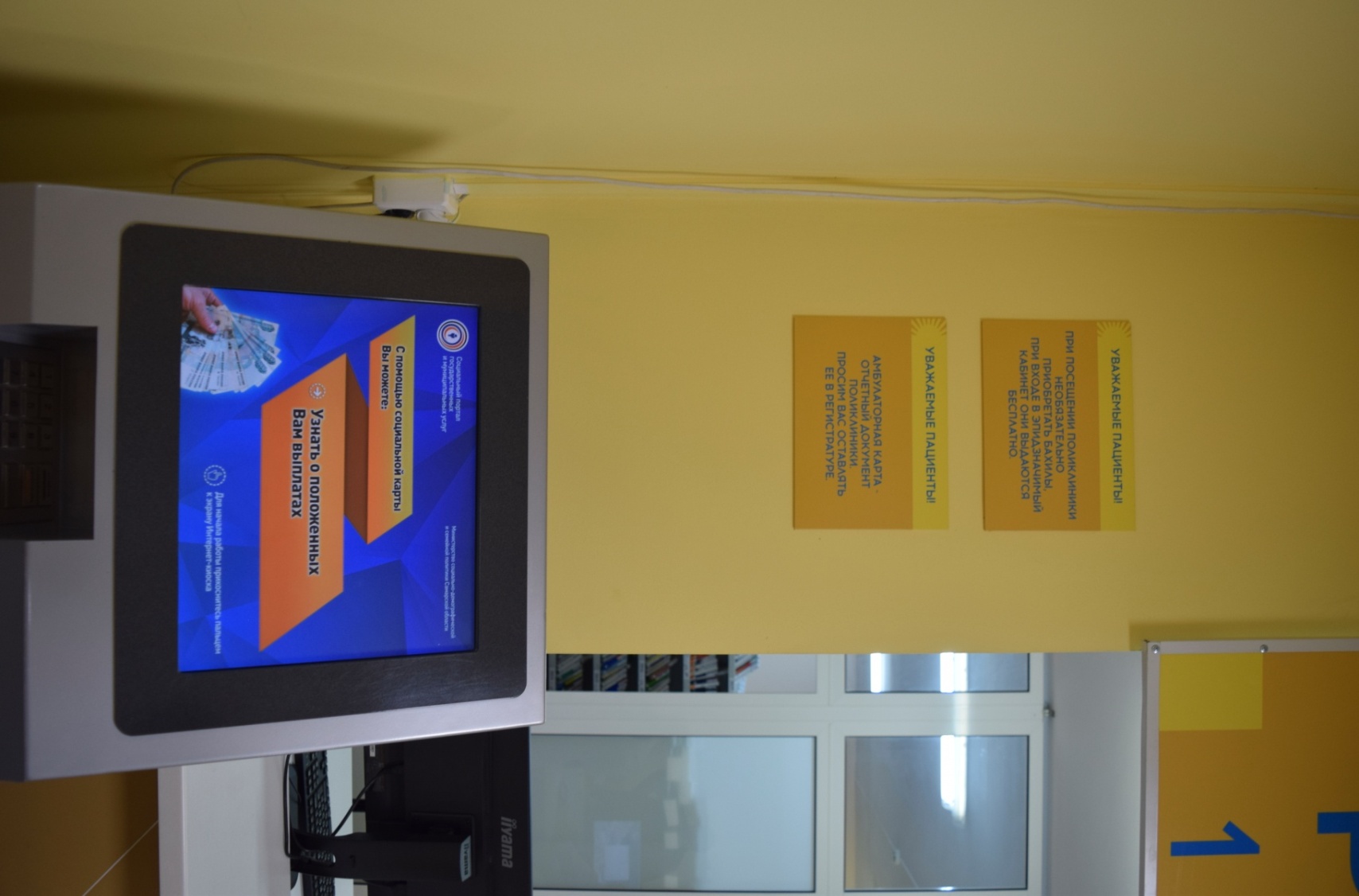 Монитор для трансляции электронного расписания врачей
Терминал для электронной записи к врачам
Зона ожидания
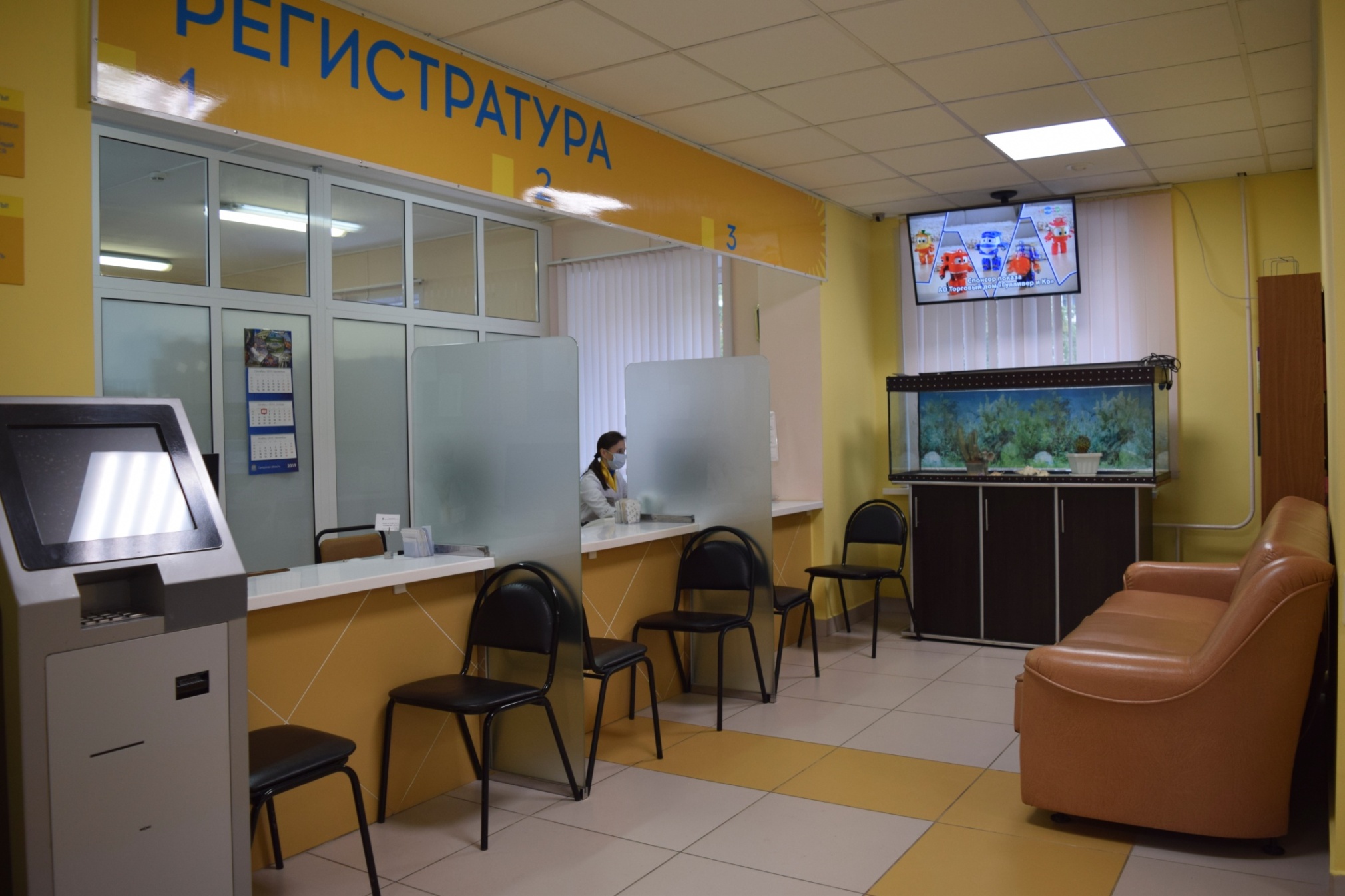 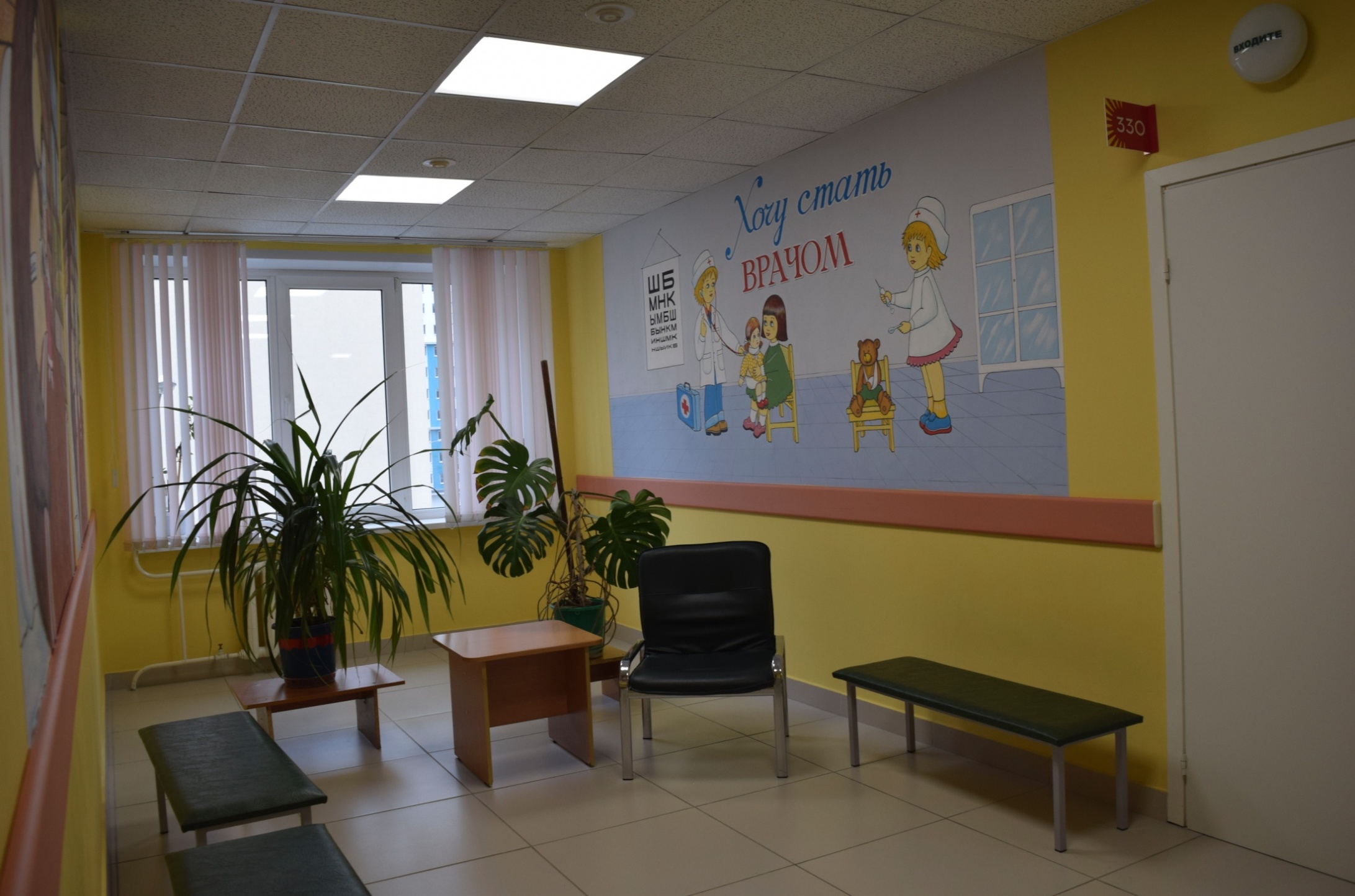 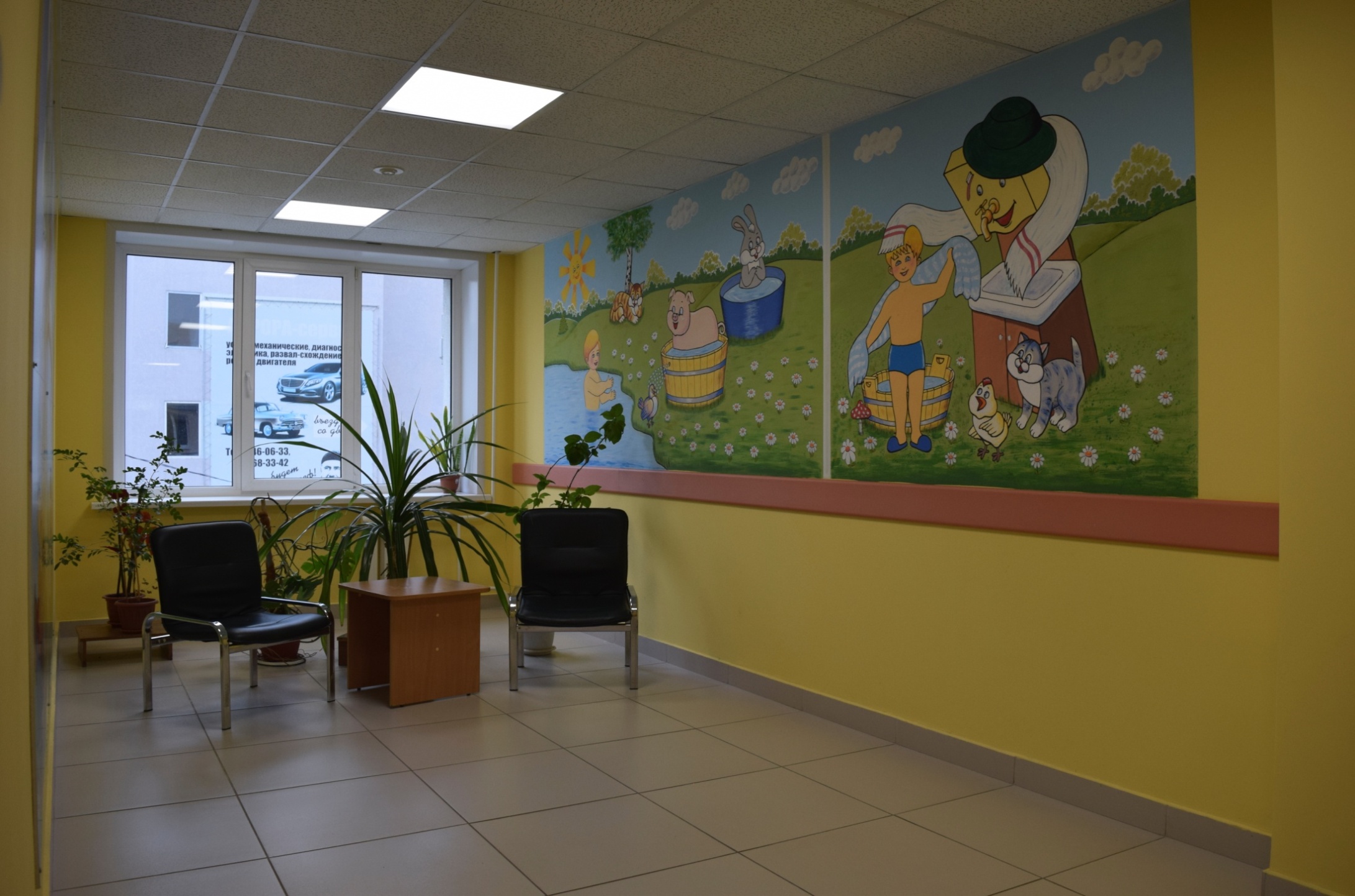 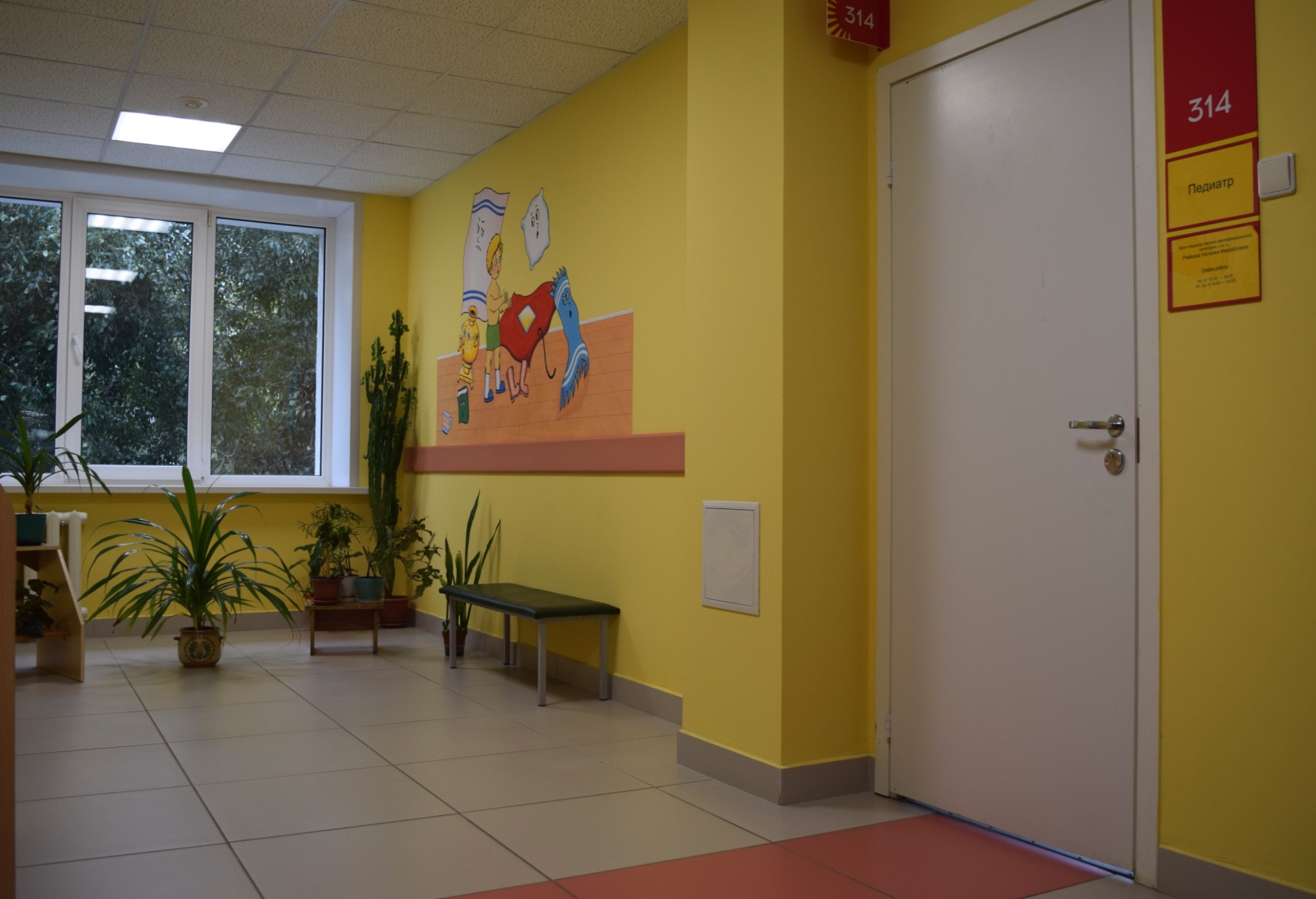 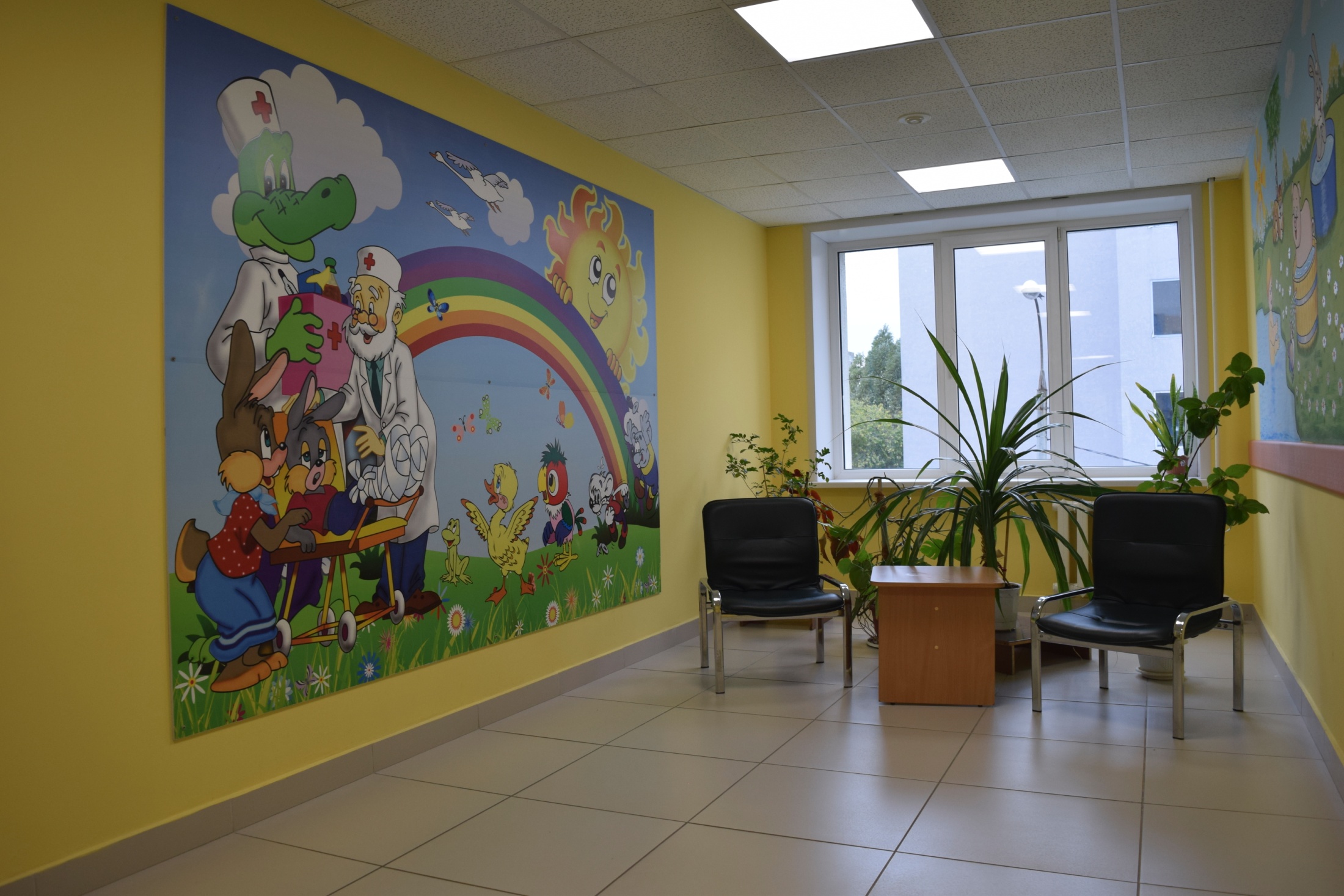 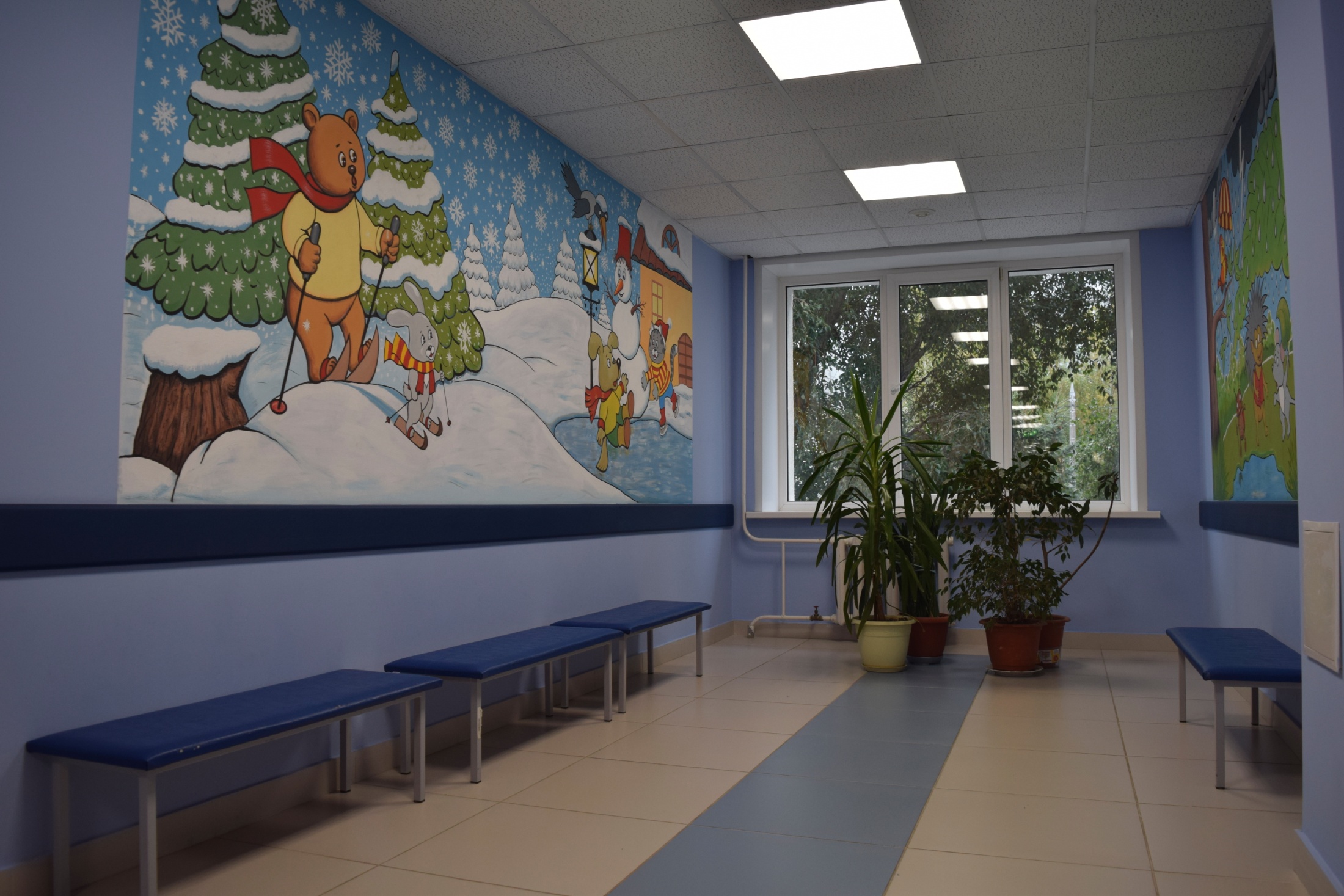 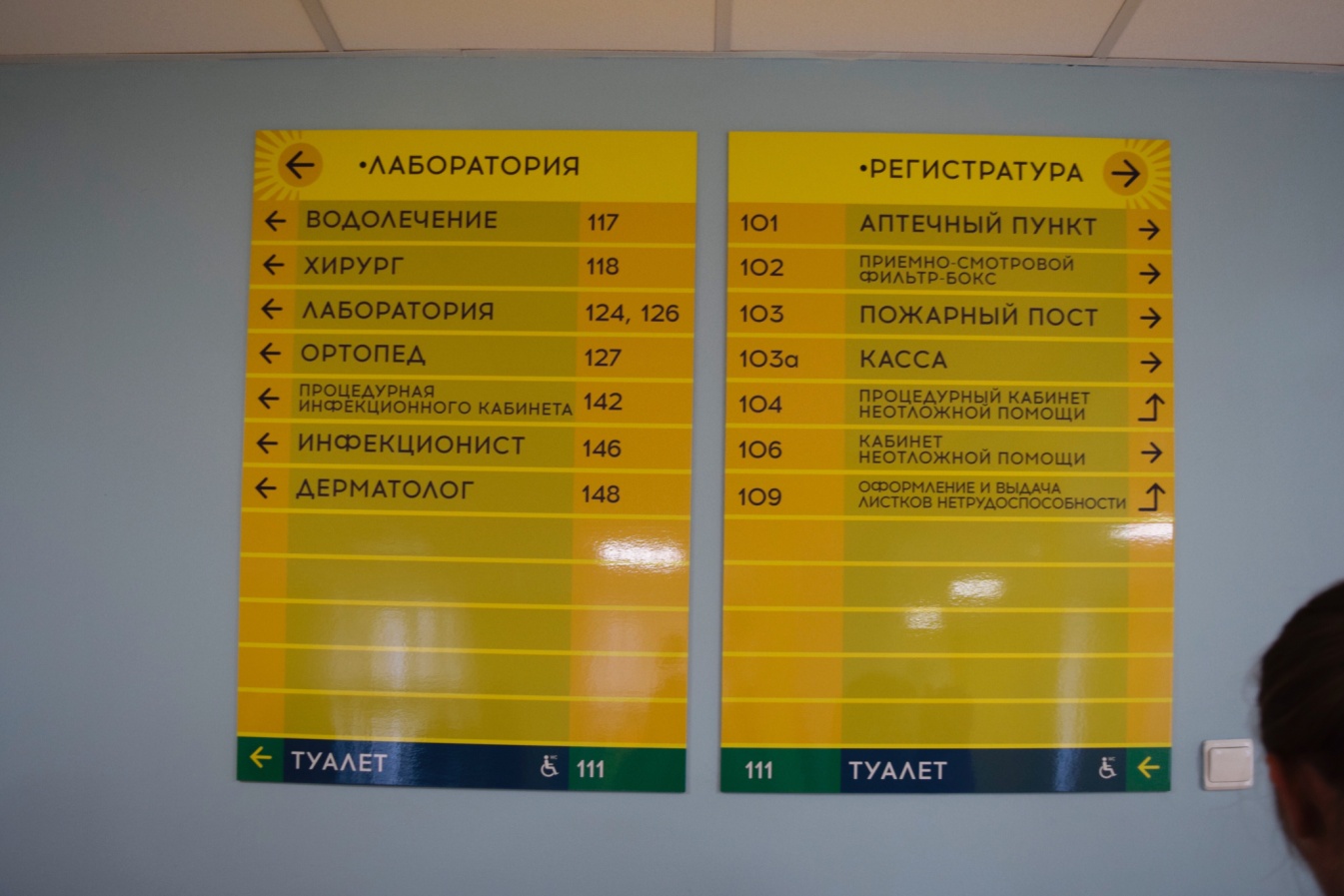 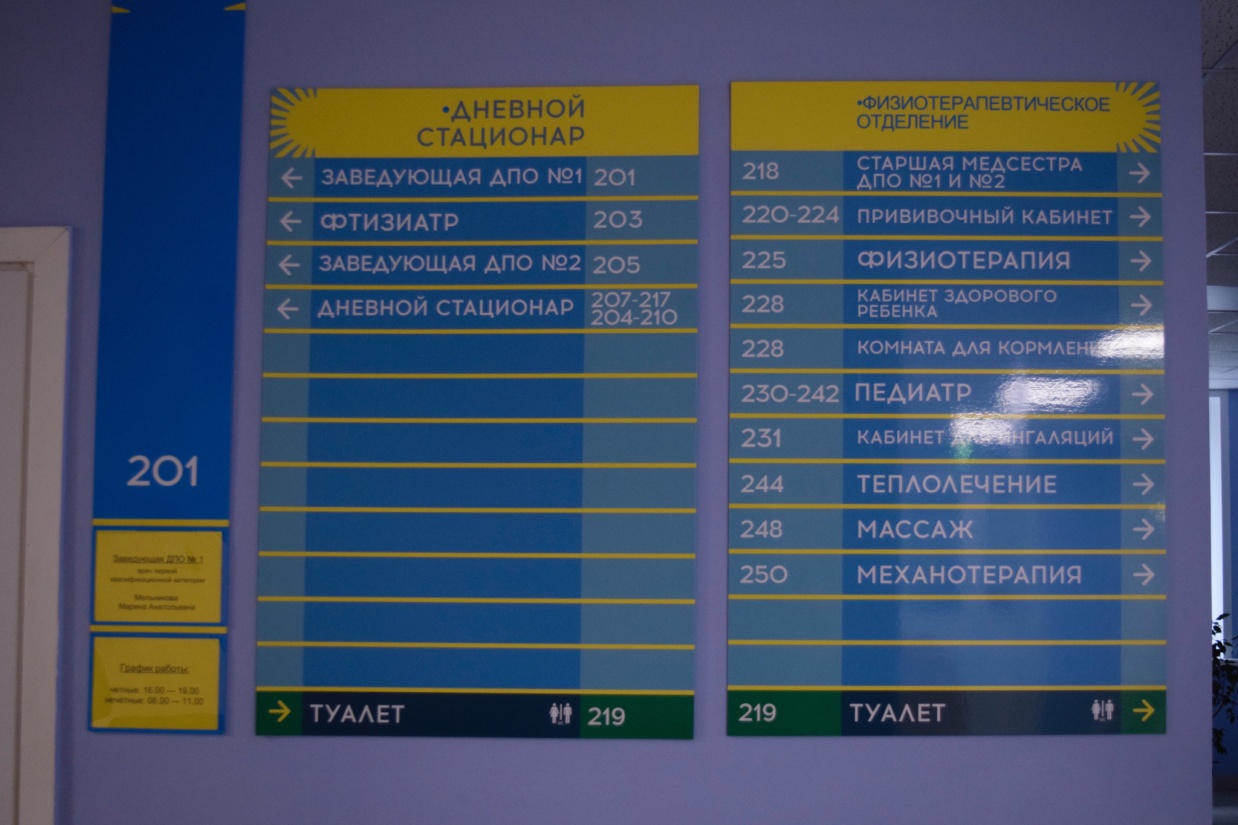 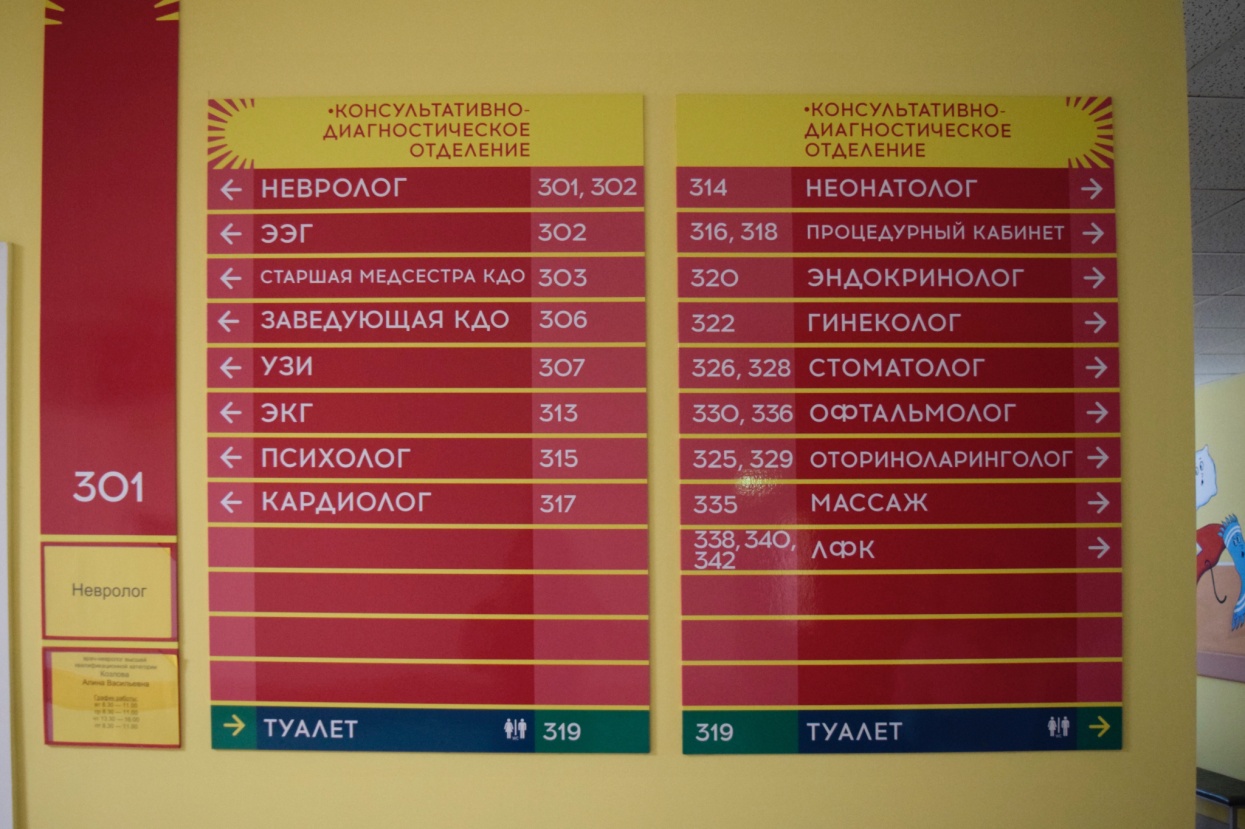 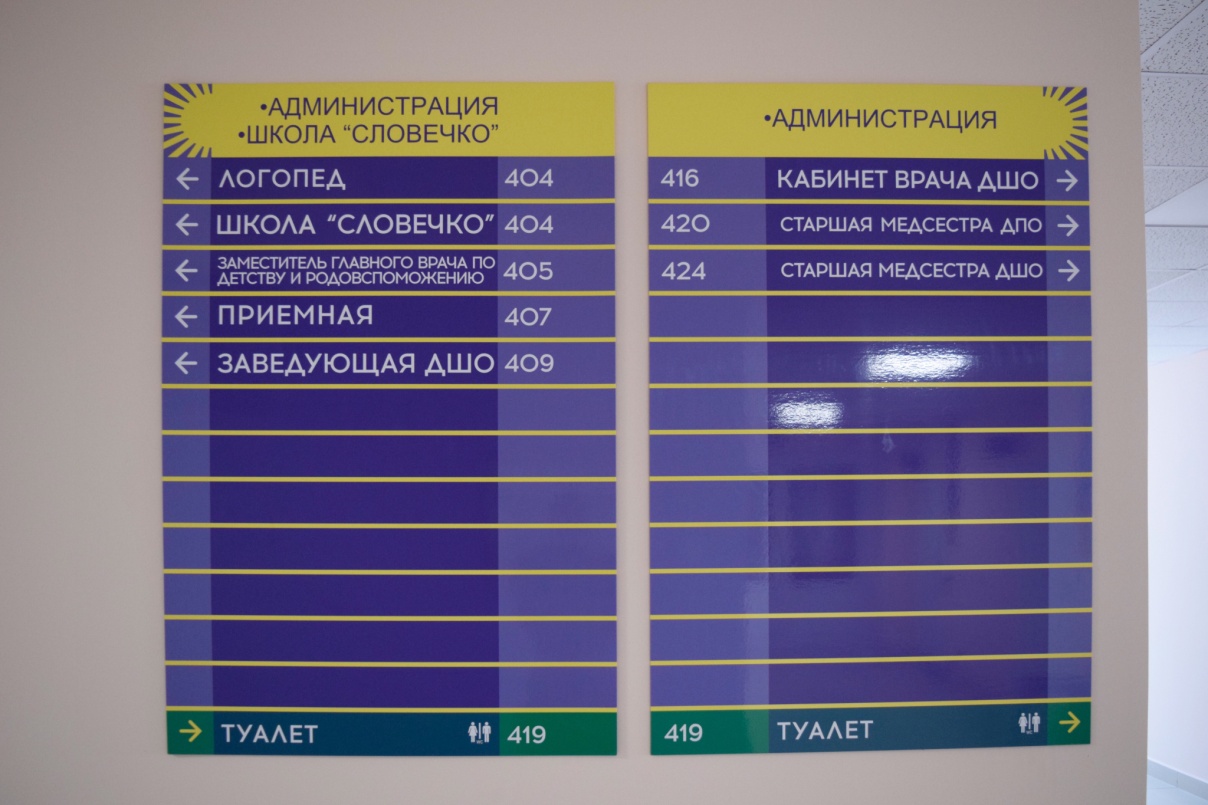 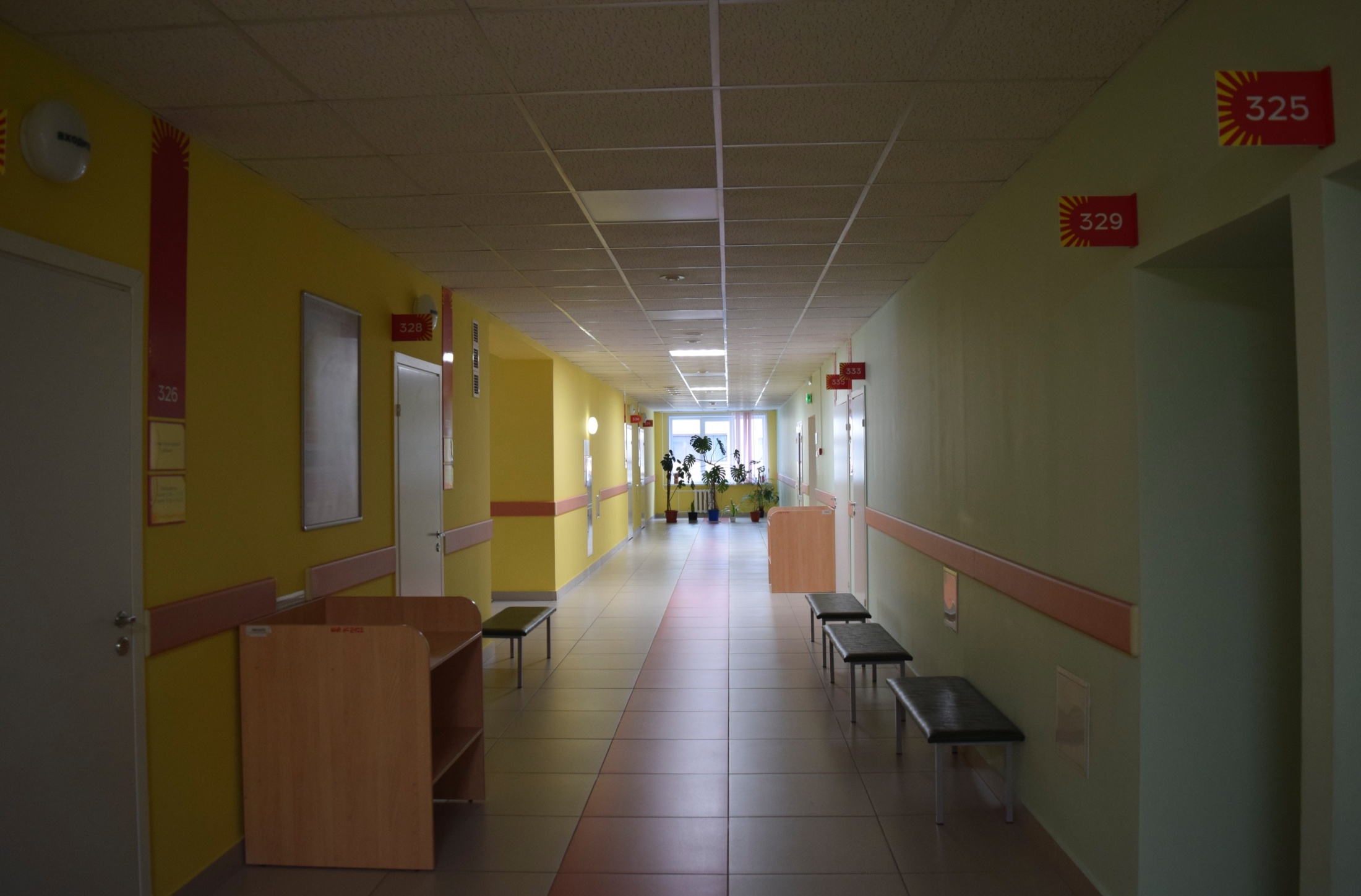 Кабинет самостоятельного сестринского приема
Кабинет ЭКГ
Кабинет УЗИ
сопы
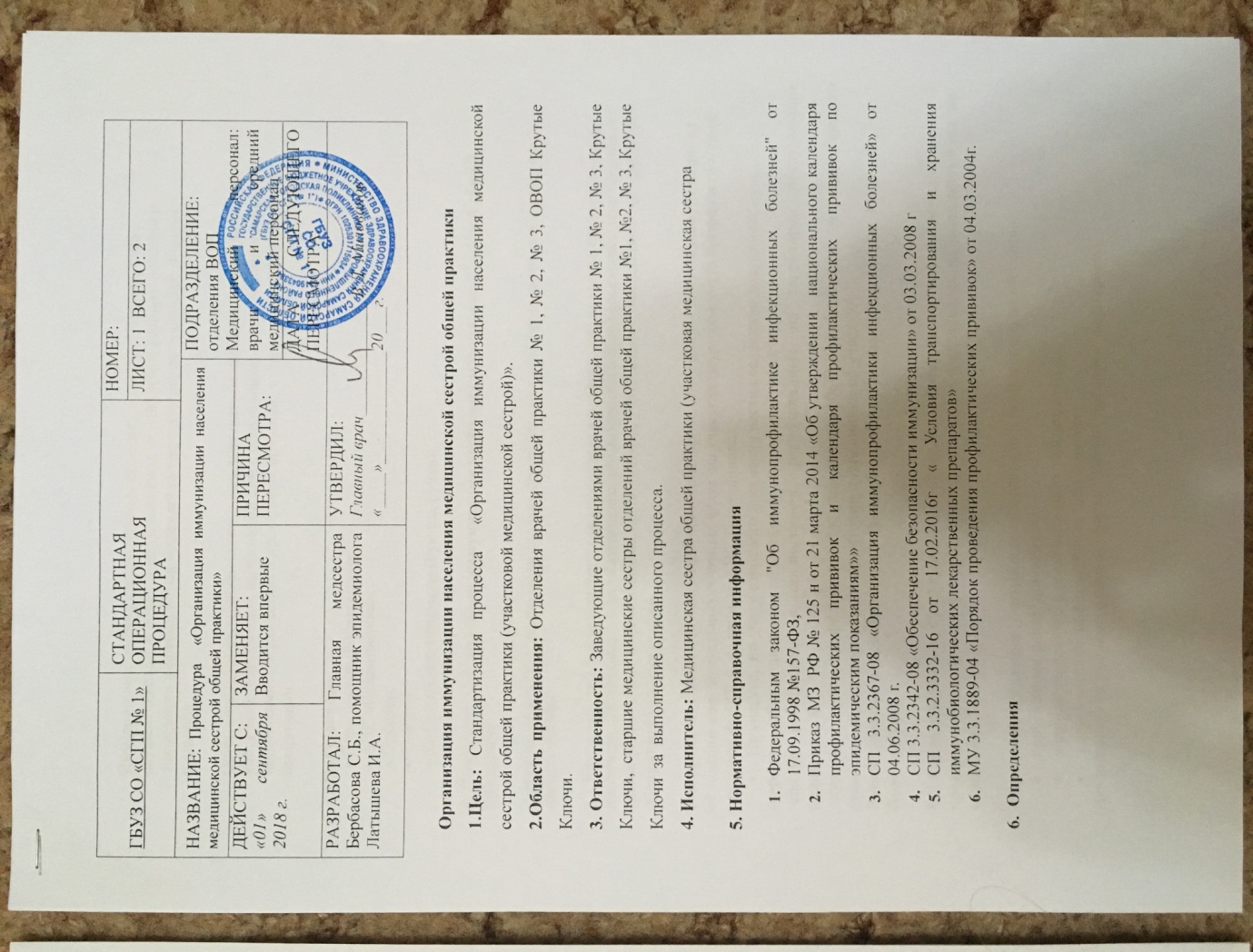 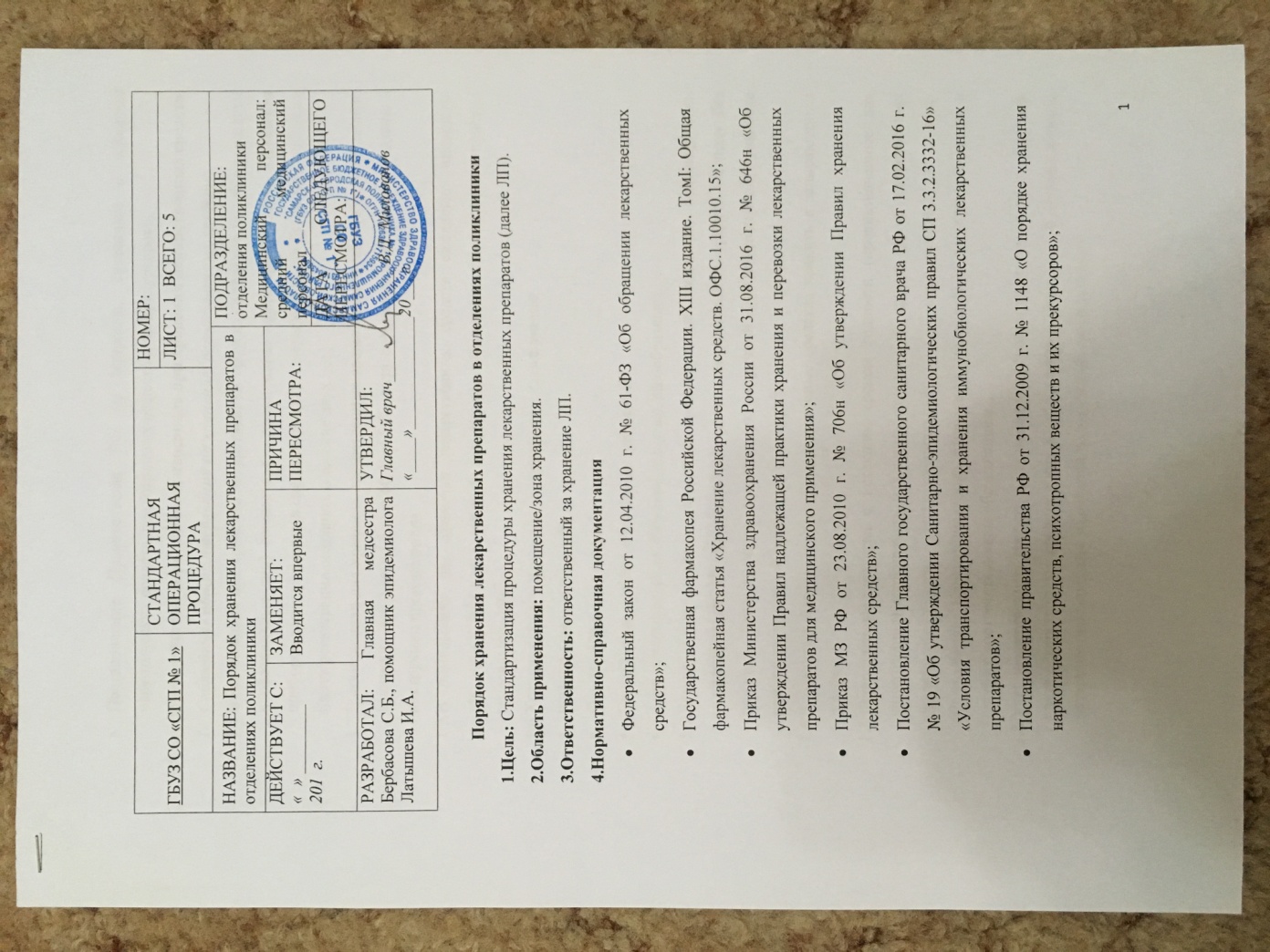 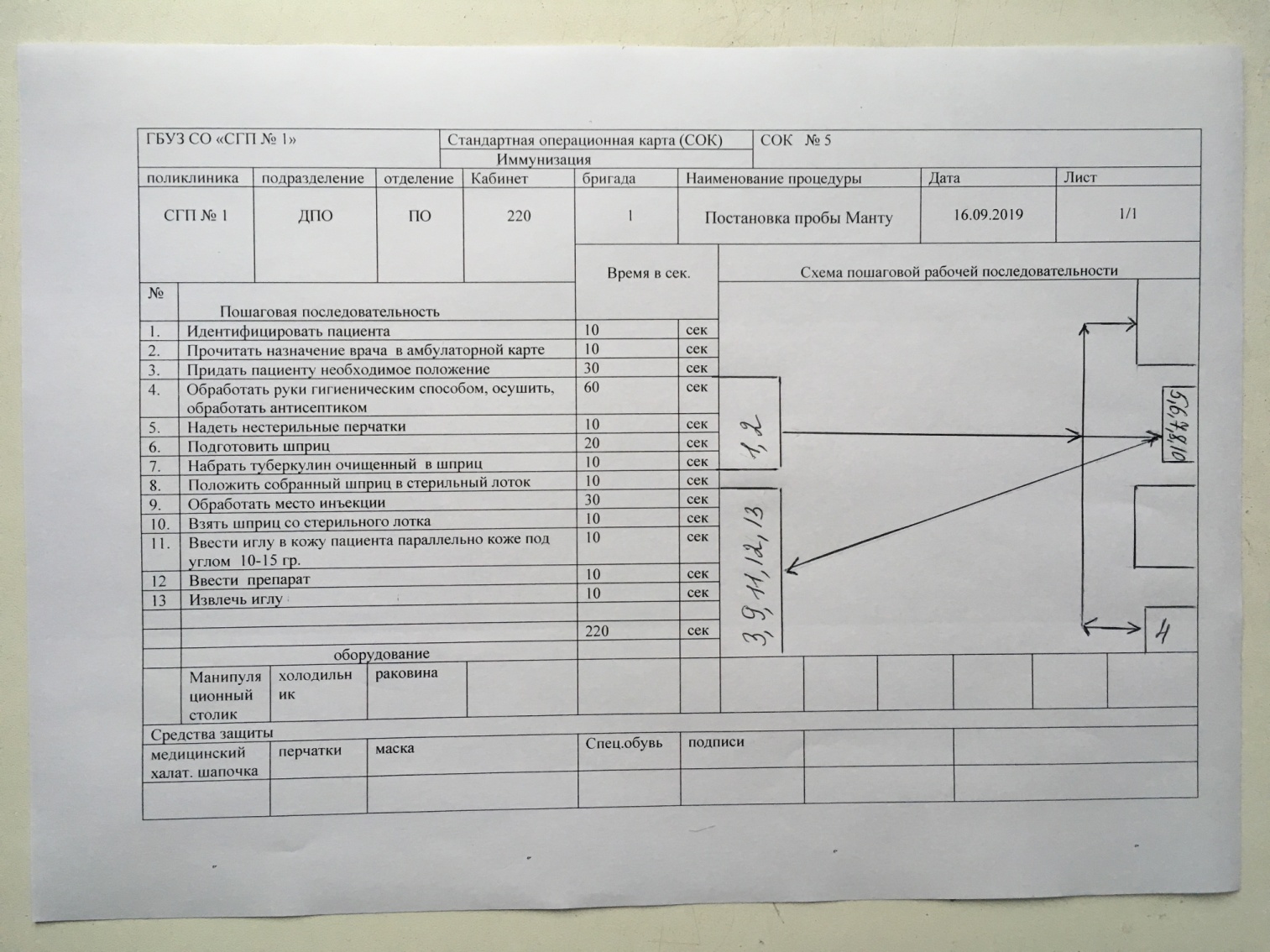 соки
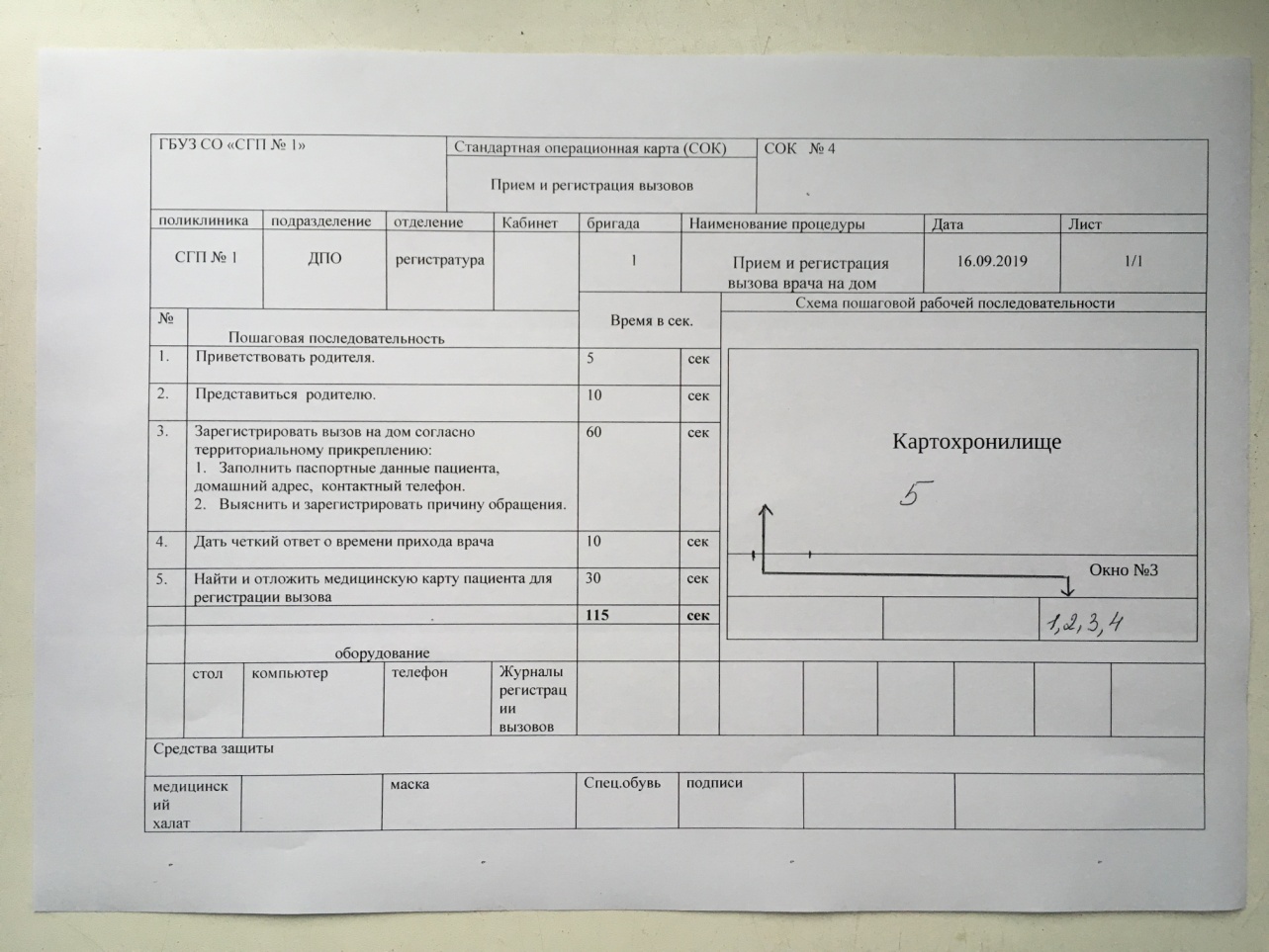 СТАЛО
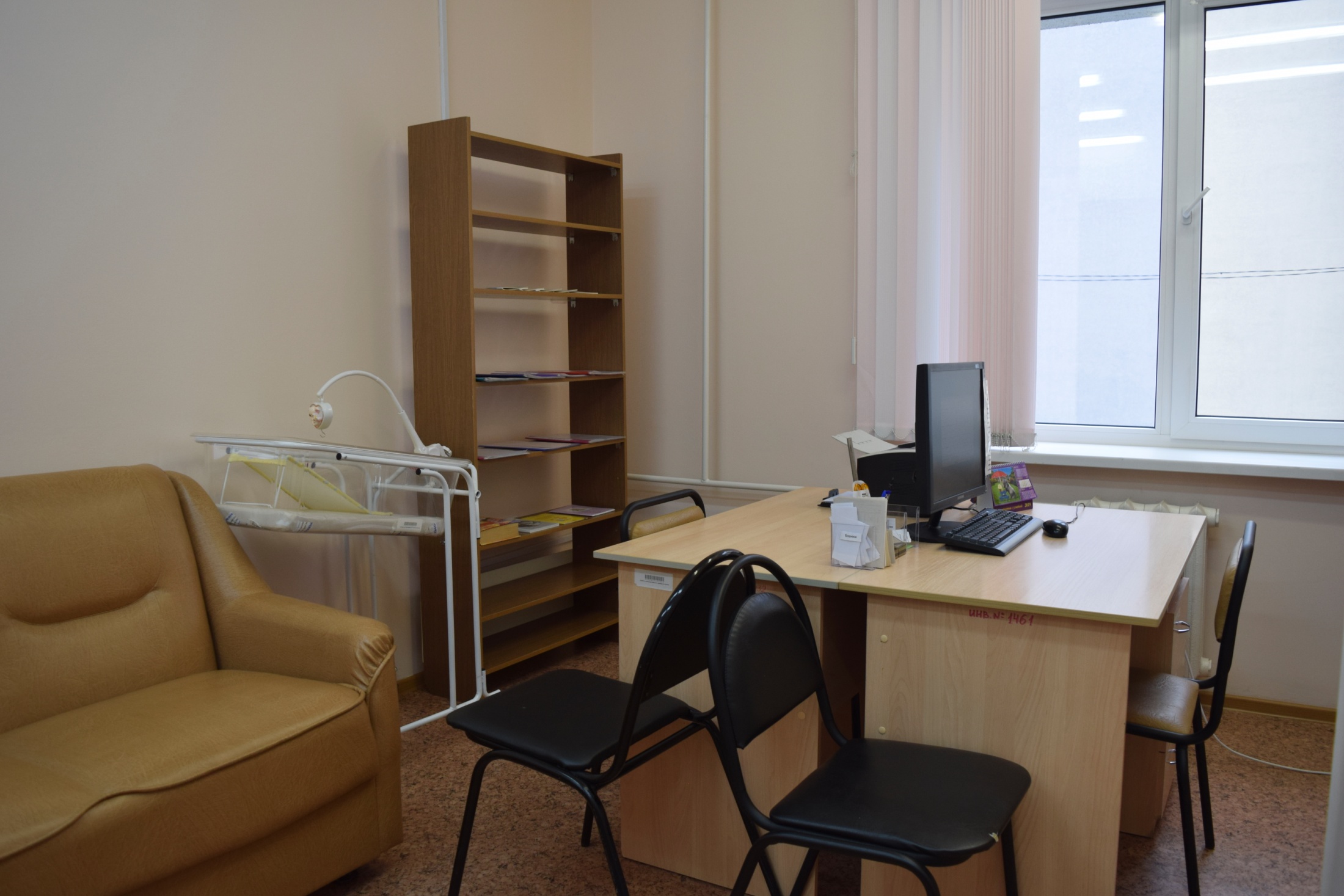 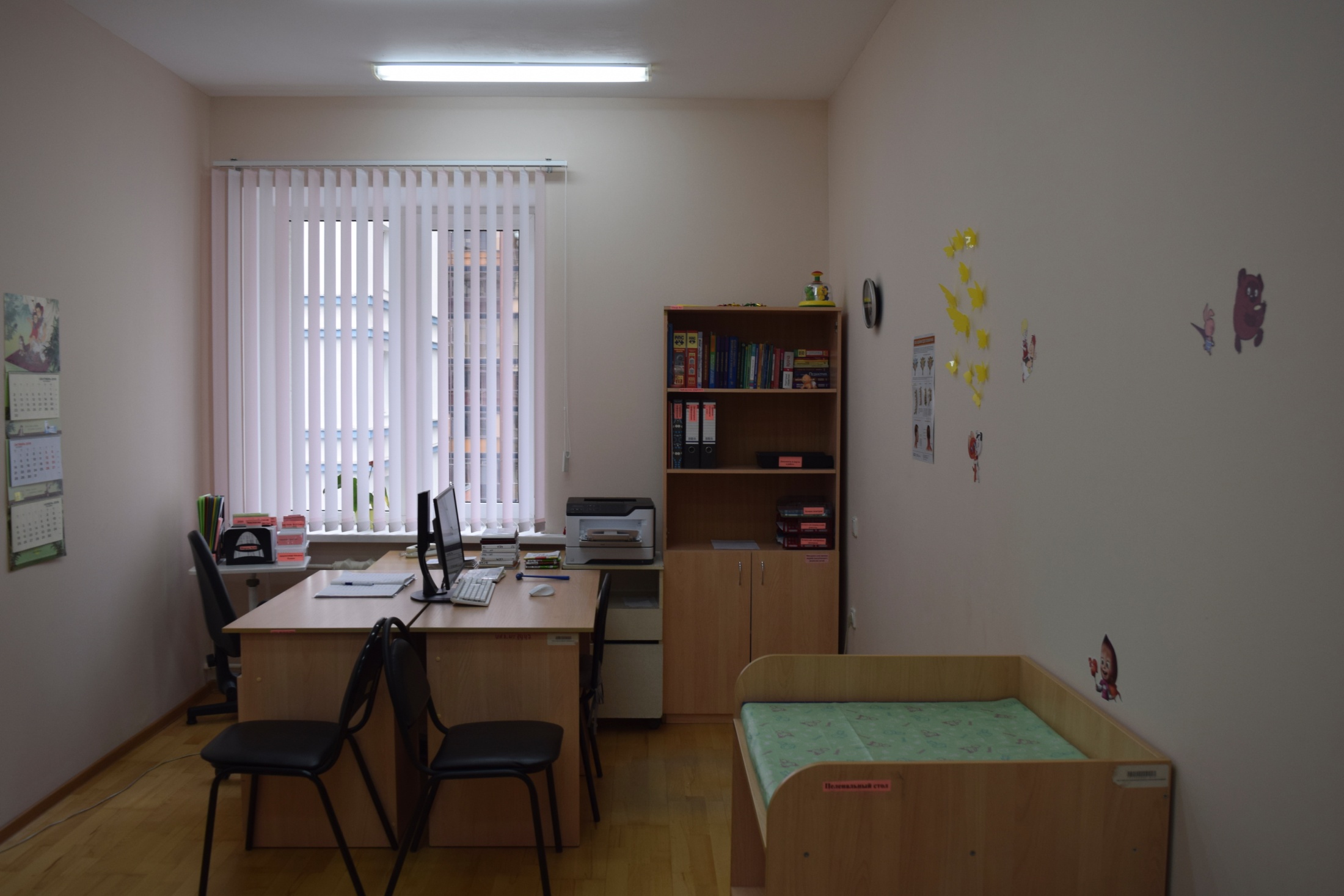 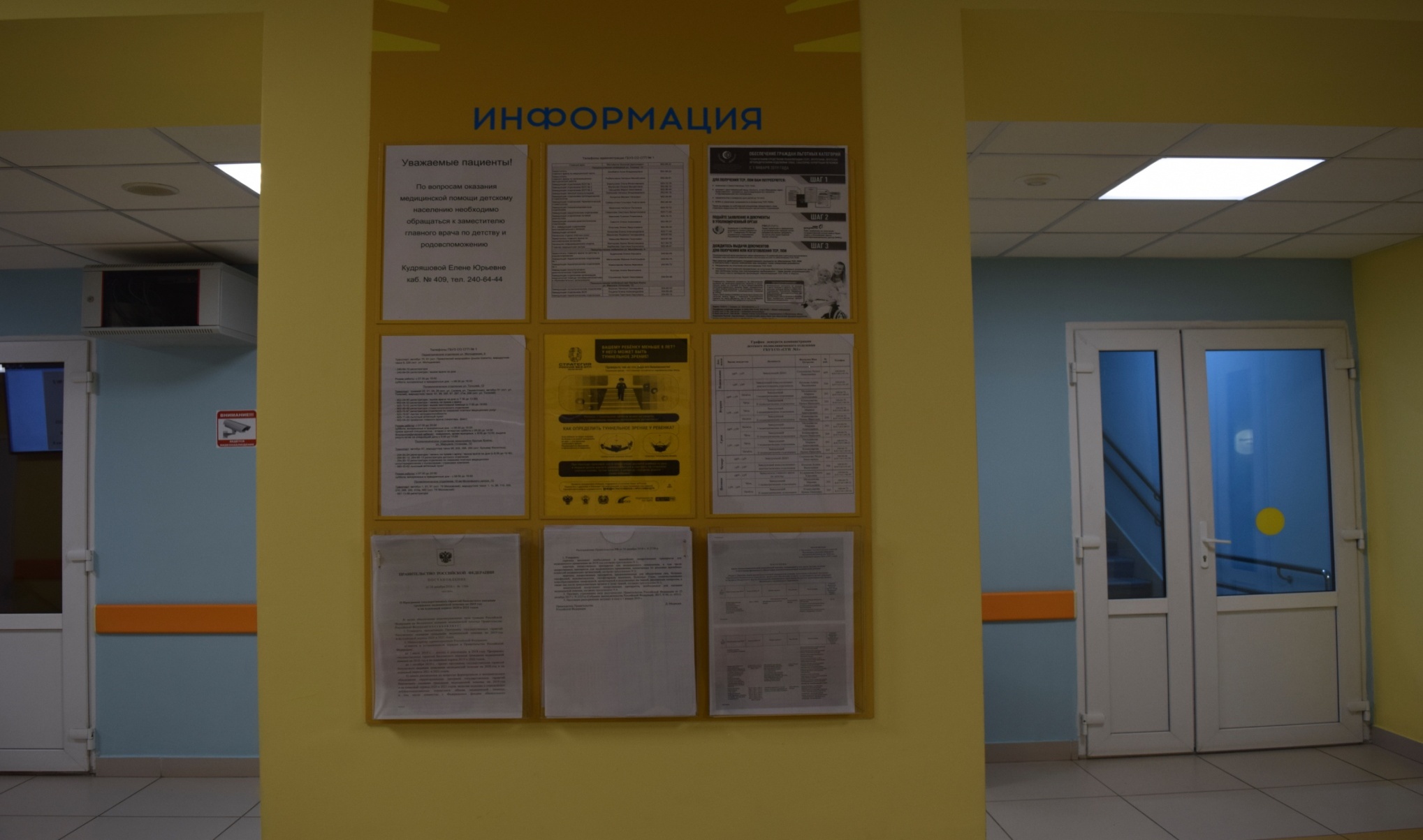 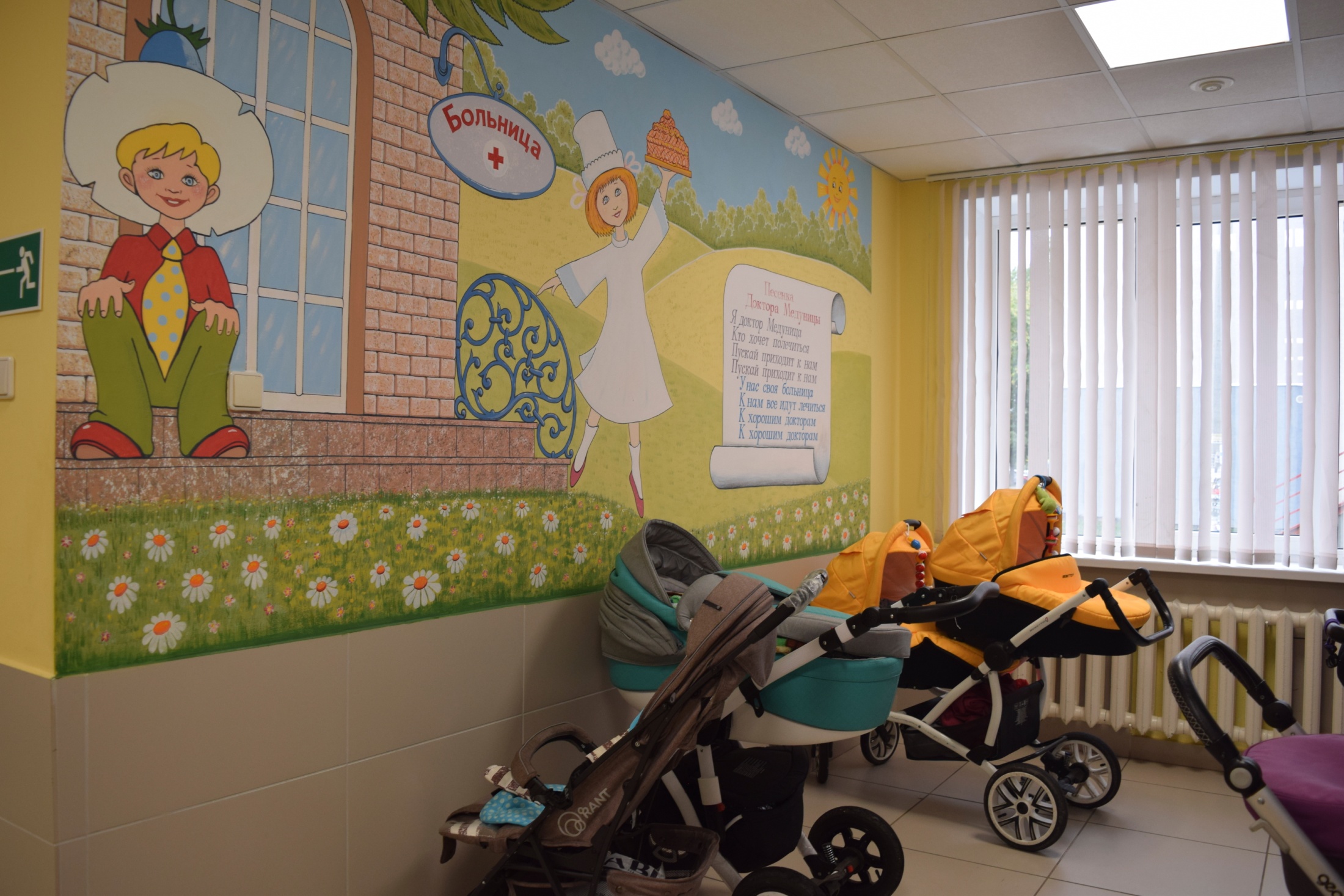 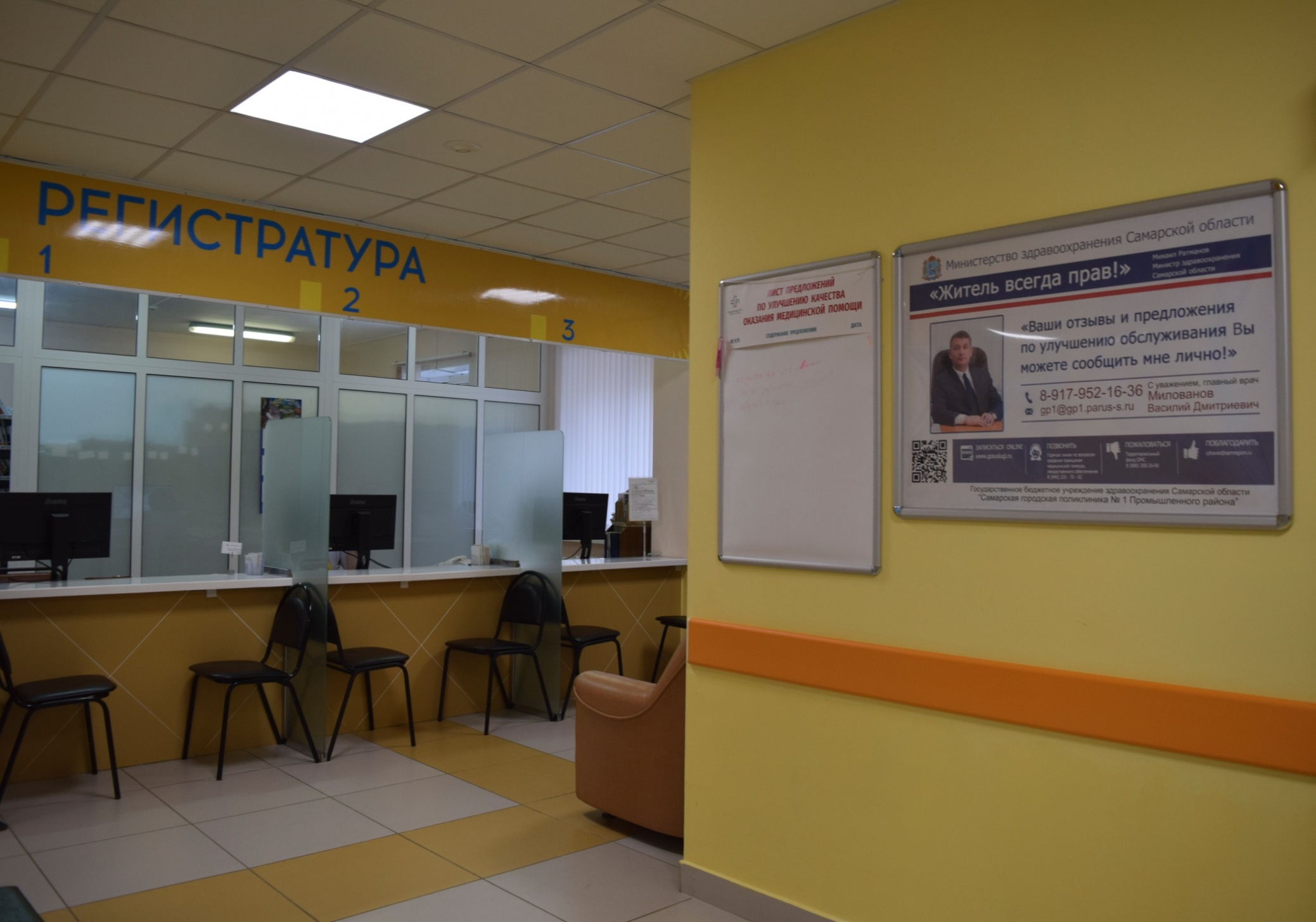 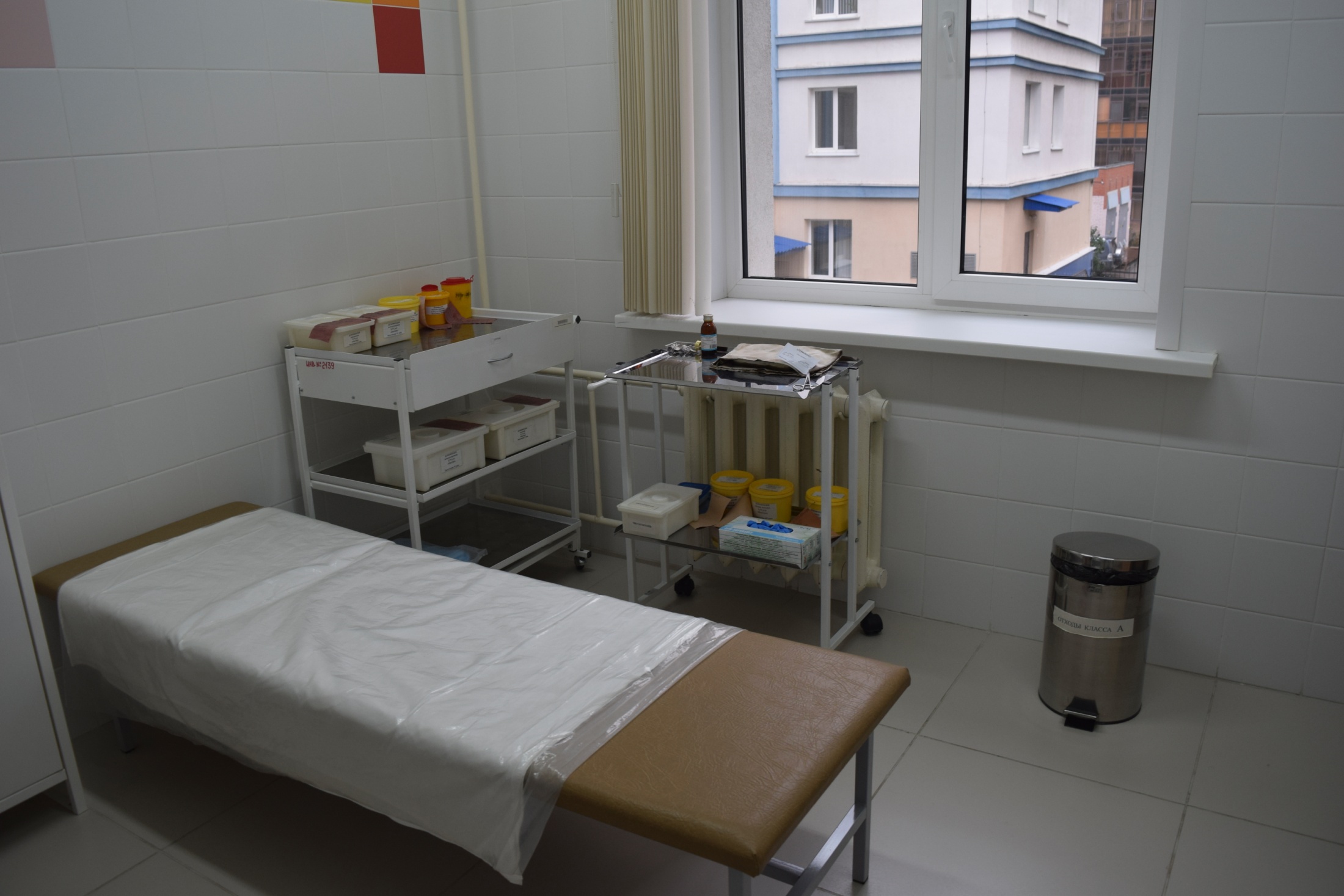 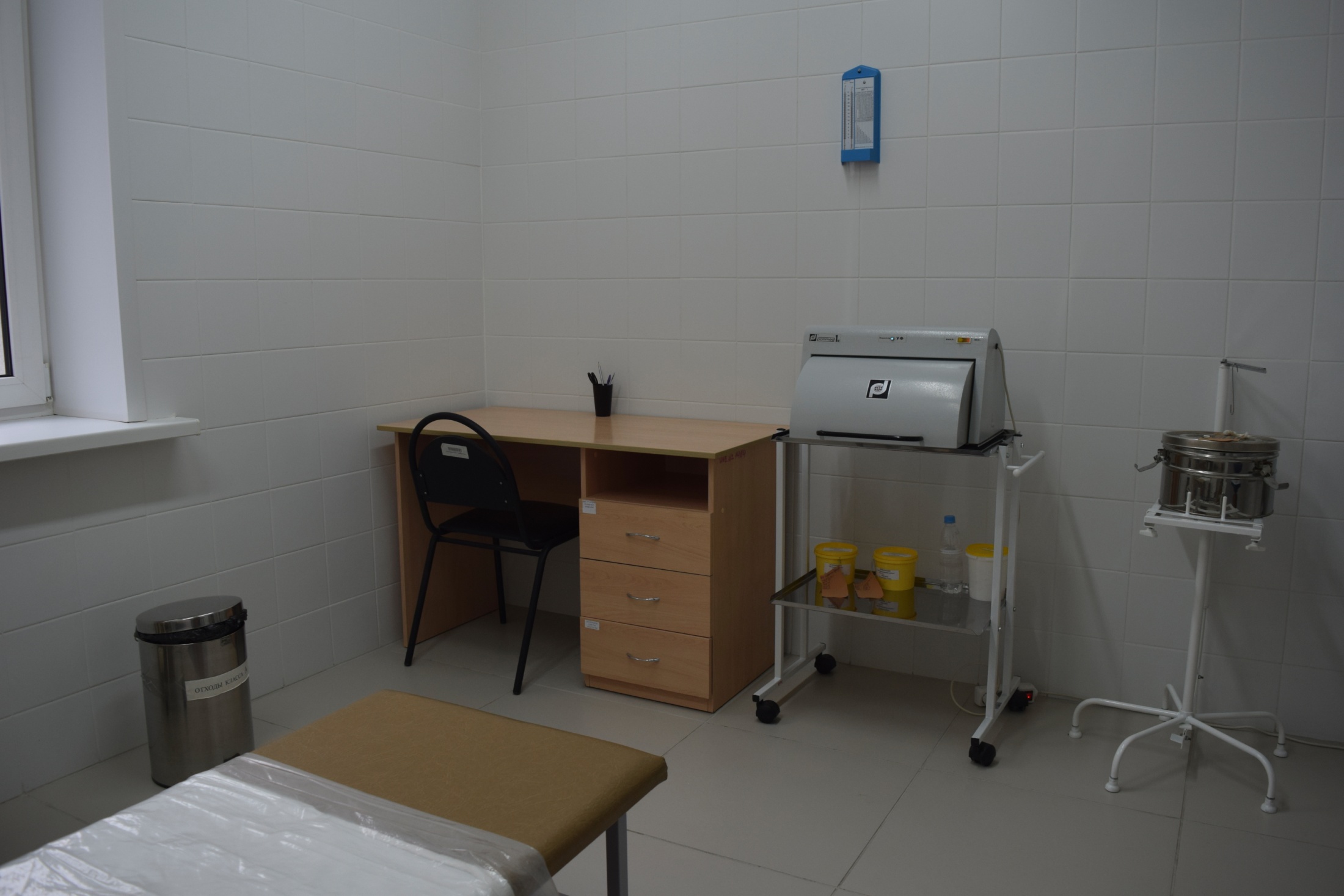 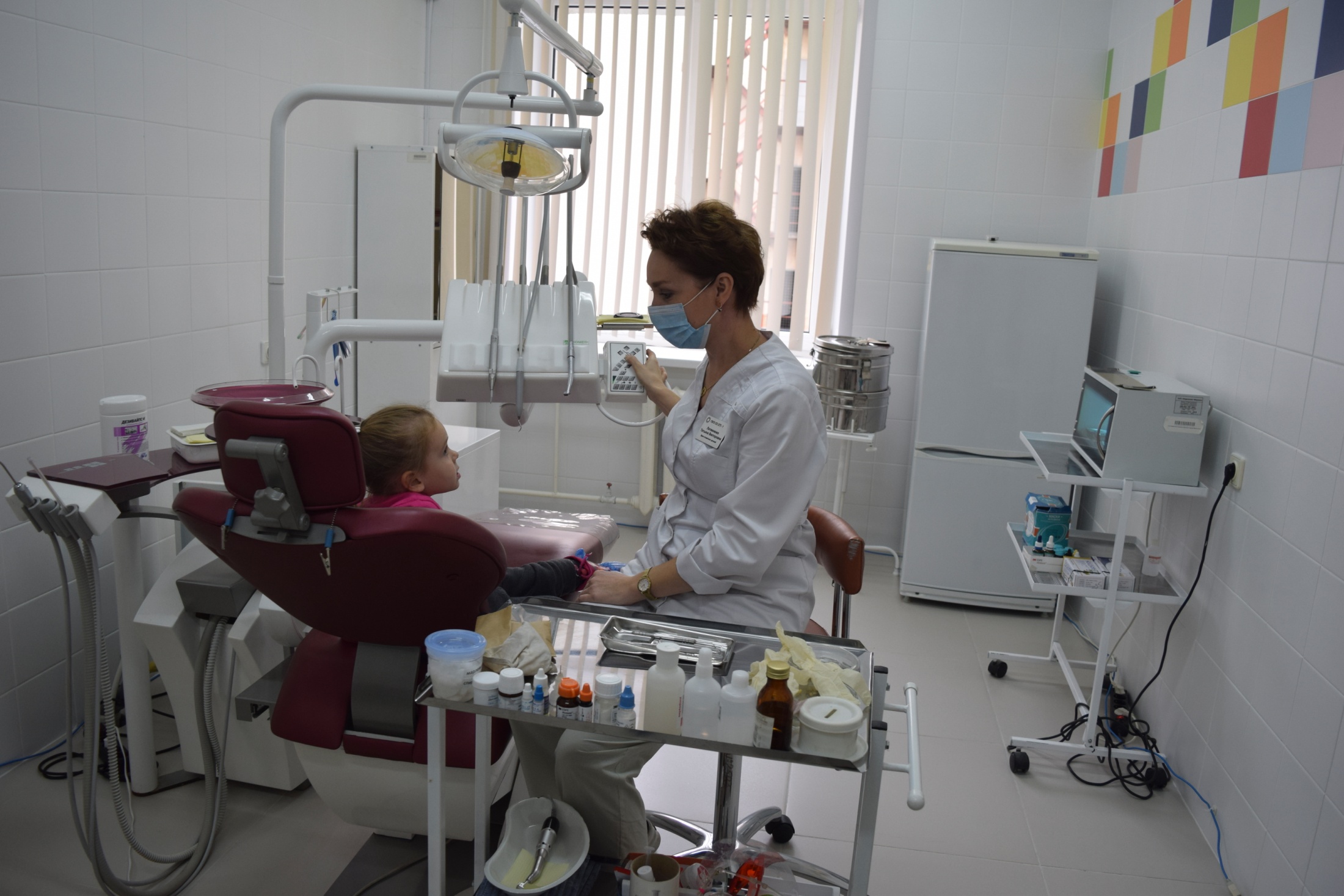 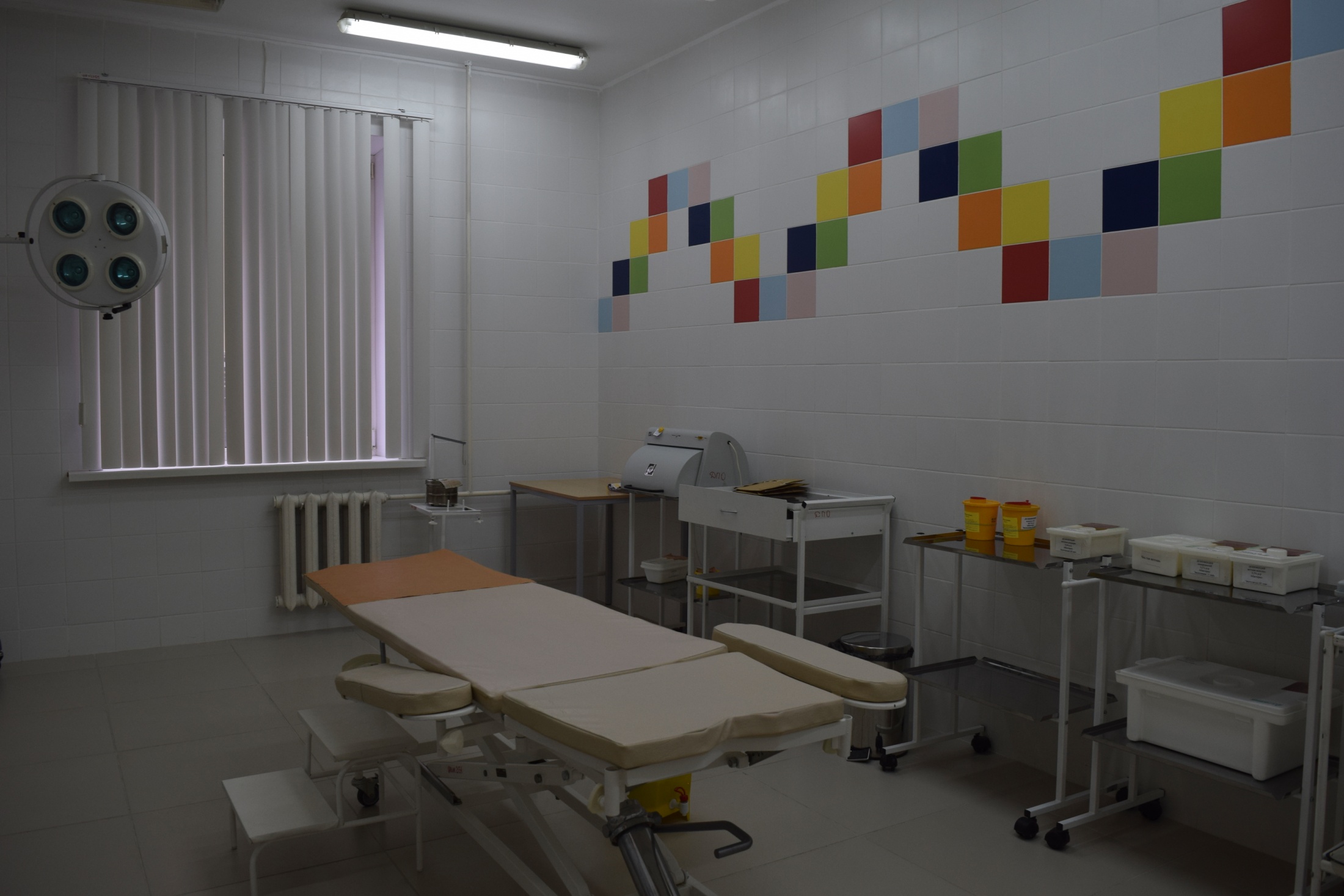 Перевязочная
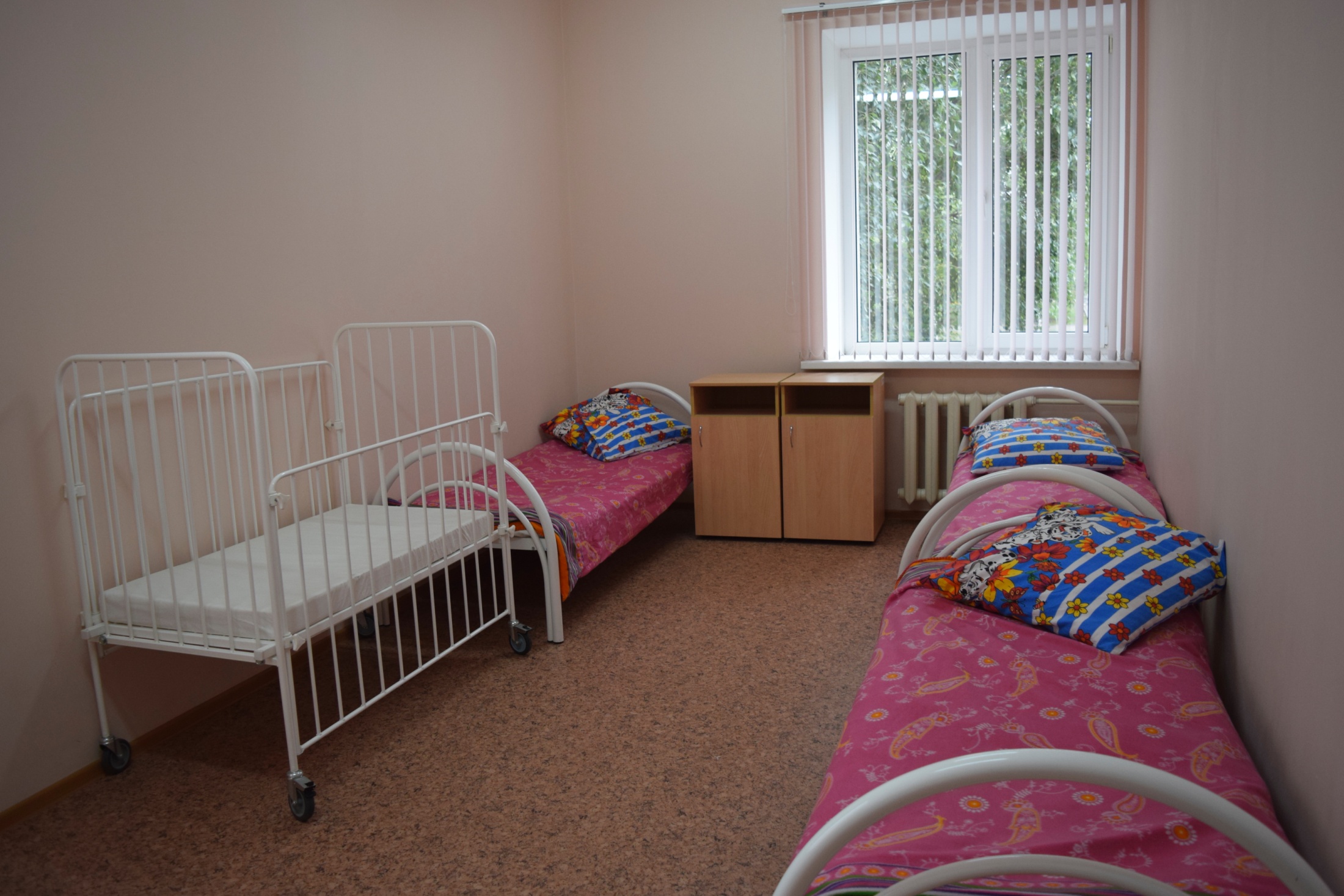 Палата дневного стационара
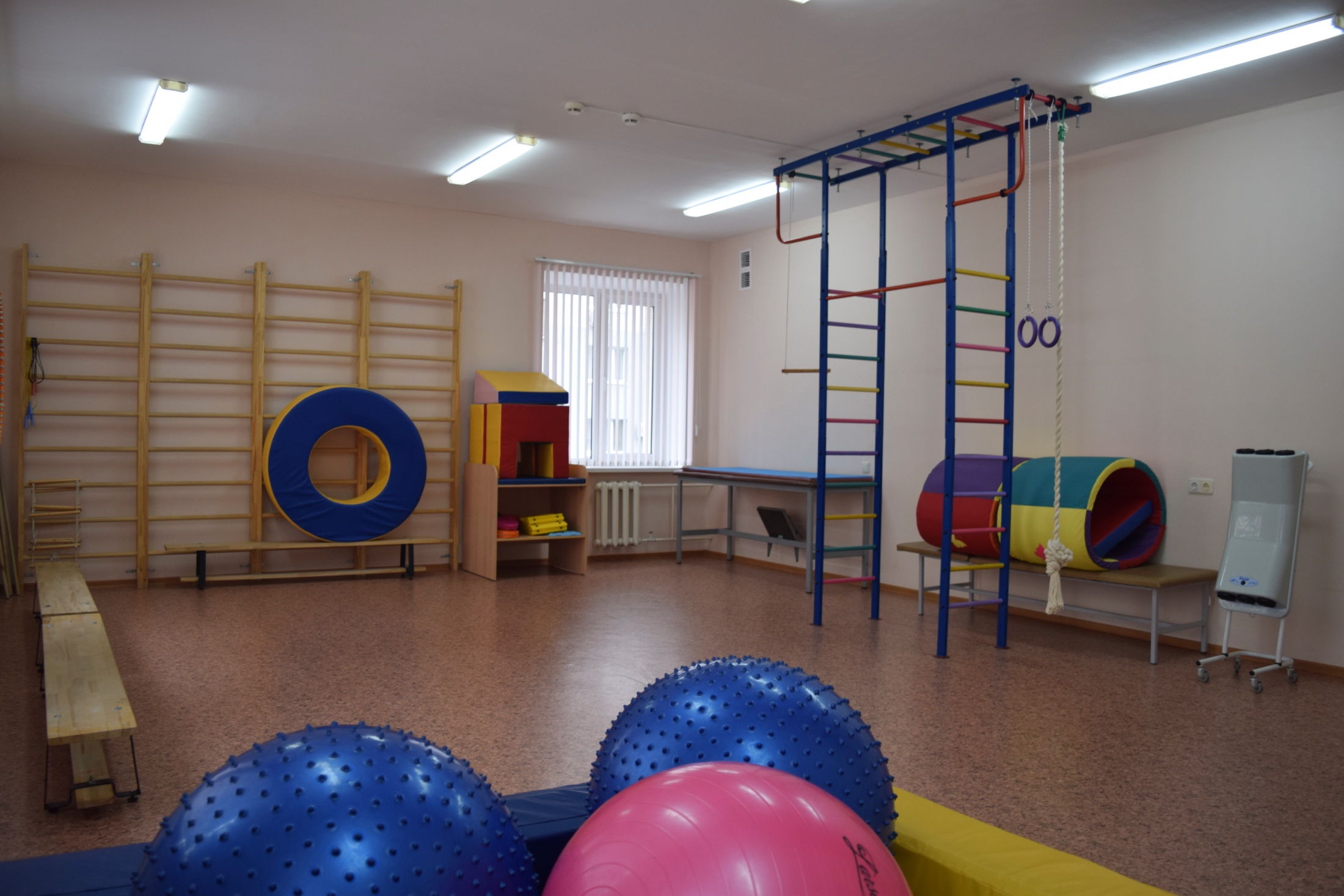 Зал ЛФК
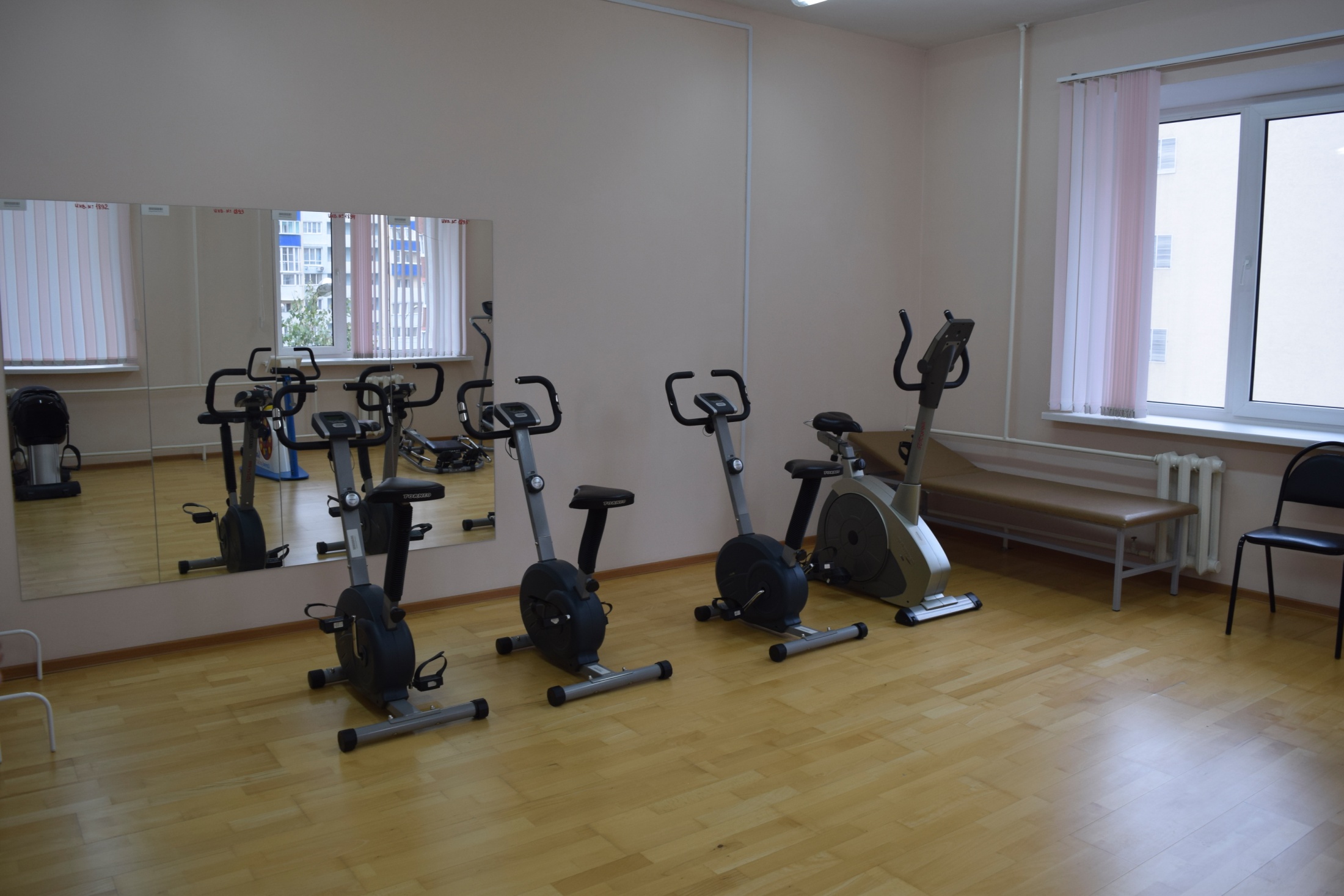 Тренажерный зал
По итогам проделанной работы:
Сокращение многократных посещений.
Сокращение времени ожидания.
Снижение количества жалоб.
Повышение удовлетворенности пациентов.
СПАСИбО ЗА ВНИМАНИЕ
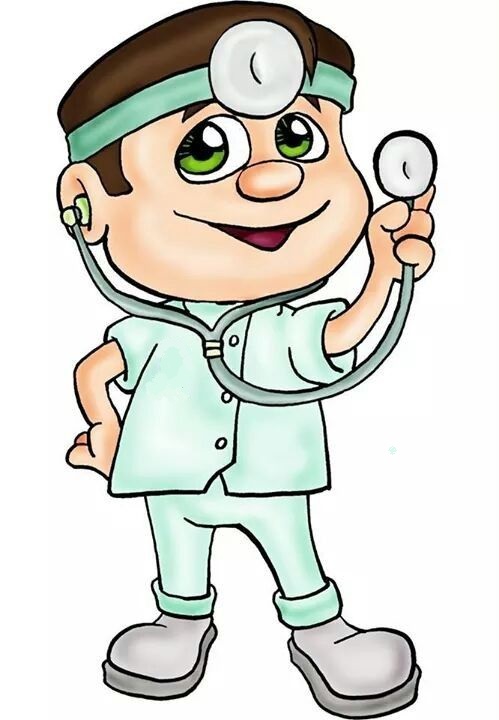